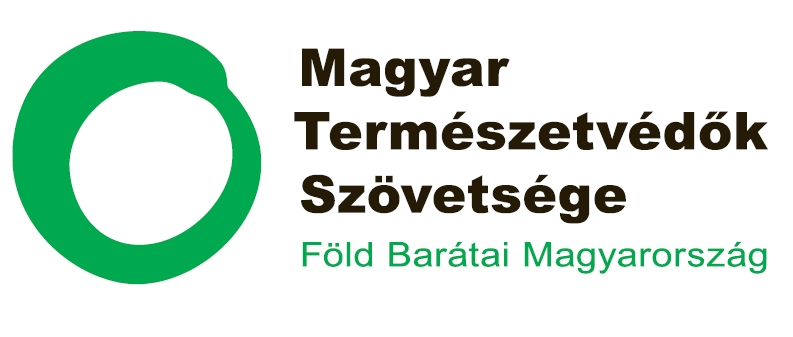 Az éghajlatvédelem ösztönzőrendszere és az ökoszisztéma-szolgáltatások javítása
Alkalmazkodás a klímaváltozáshoz – Aktuális jogi kérdések
2023. június 29.
Budapest
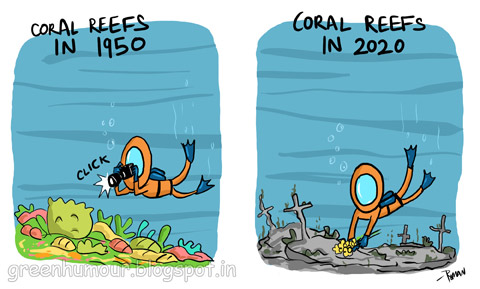 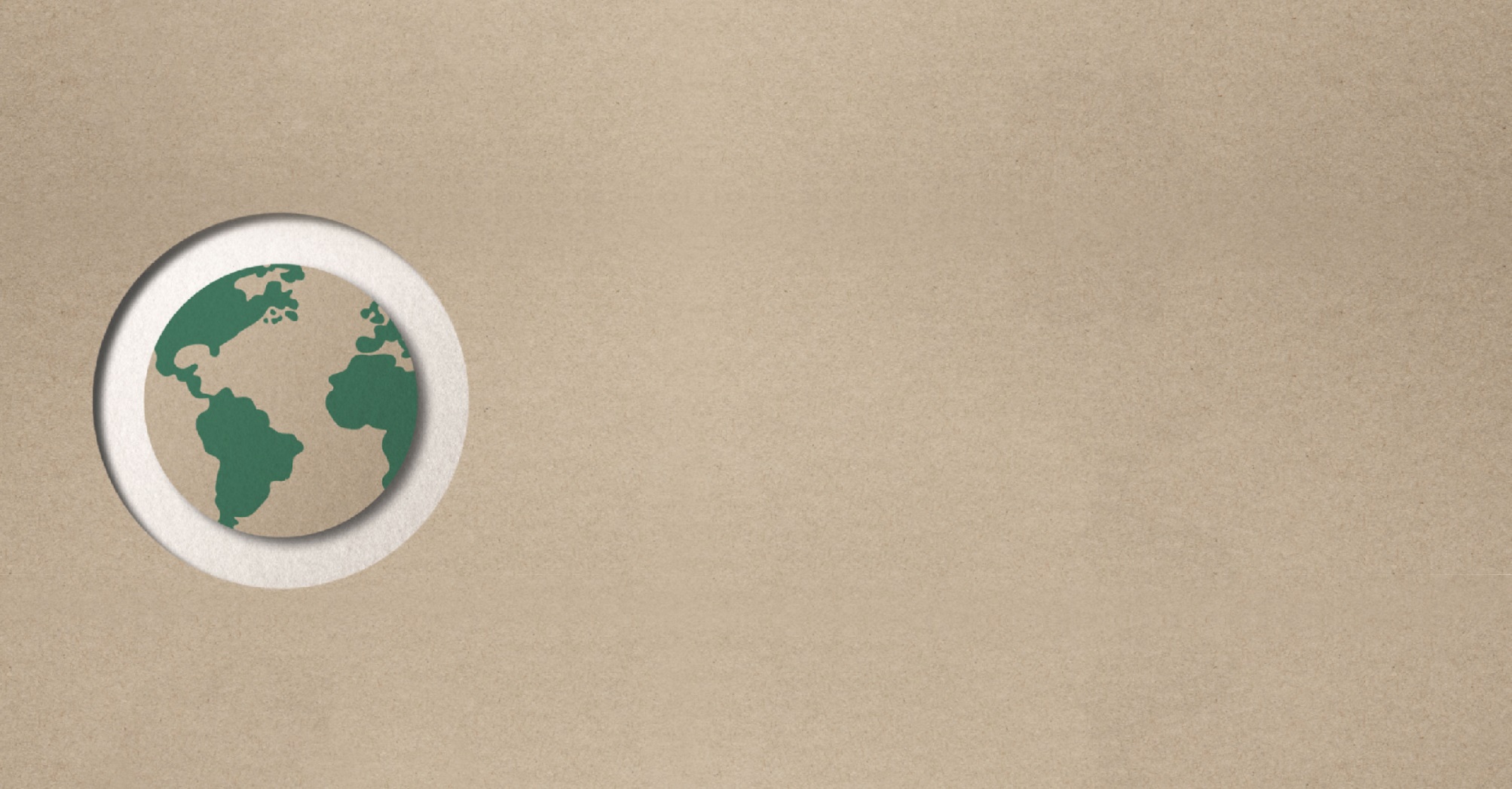 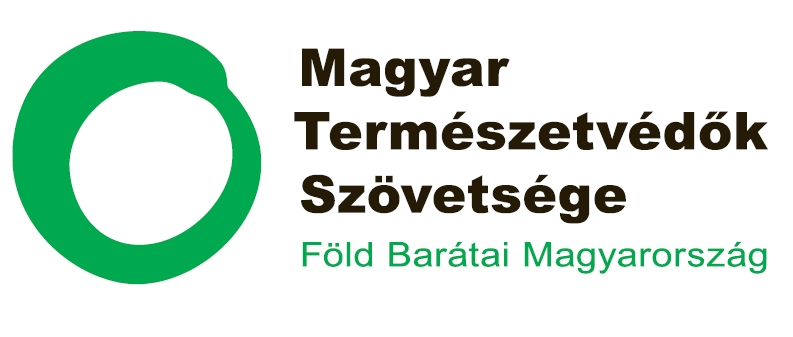 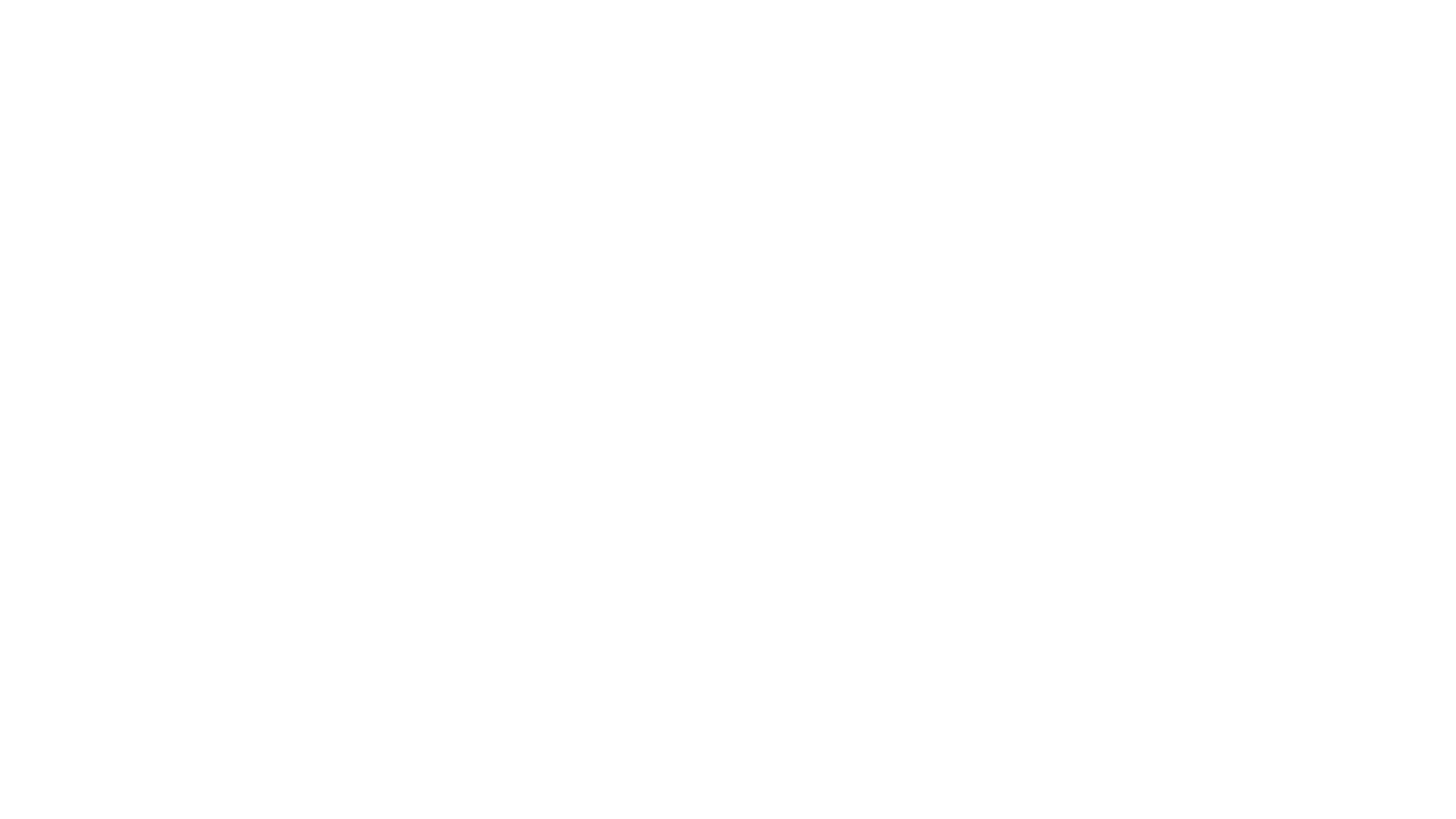 GLOBÁLIS TELJES ANYAGFELHASZNÁLÁS ERŐFORRÁS-TÍPUSONKÉNT
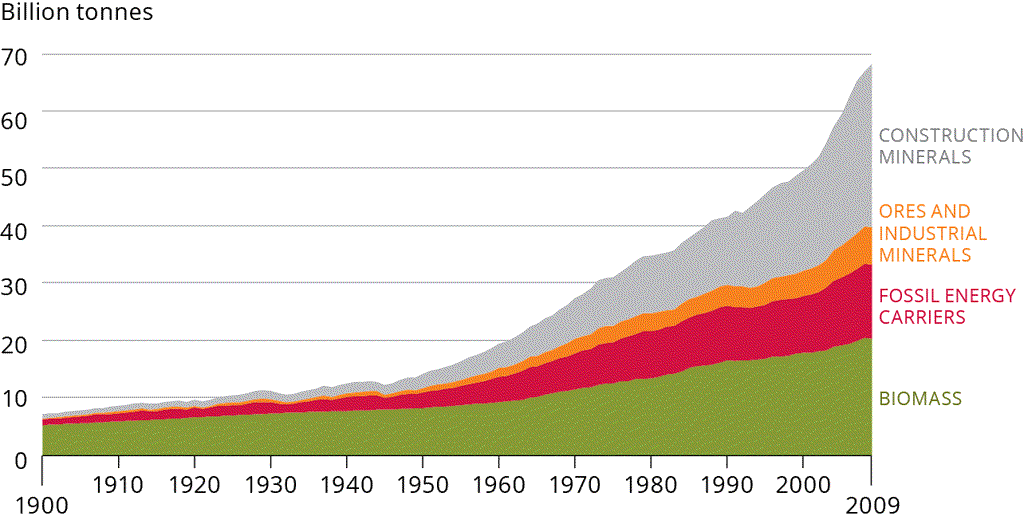 Forrás: European Environmental Agency, 2015
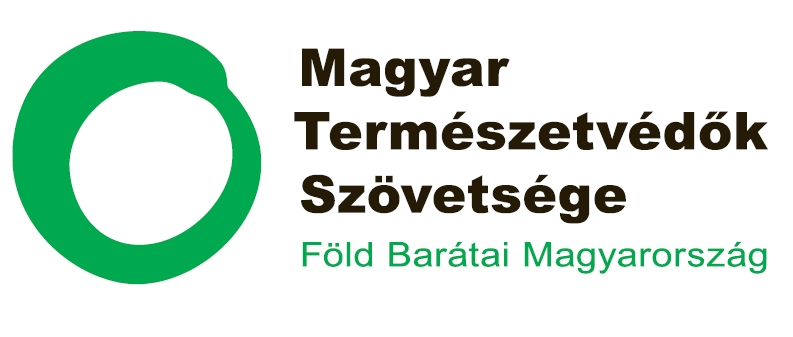 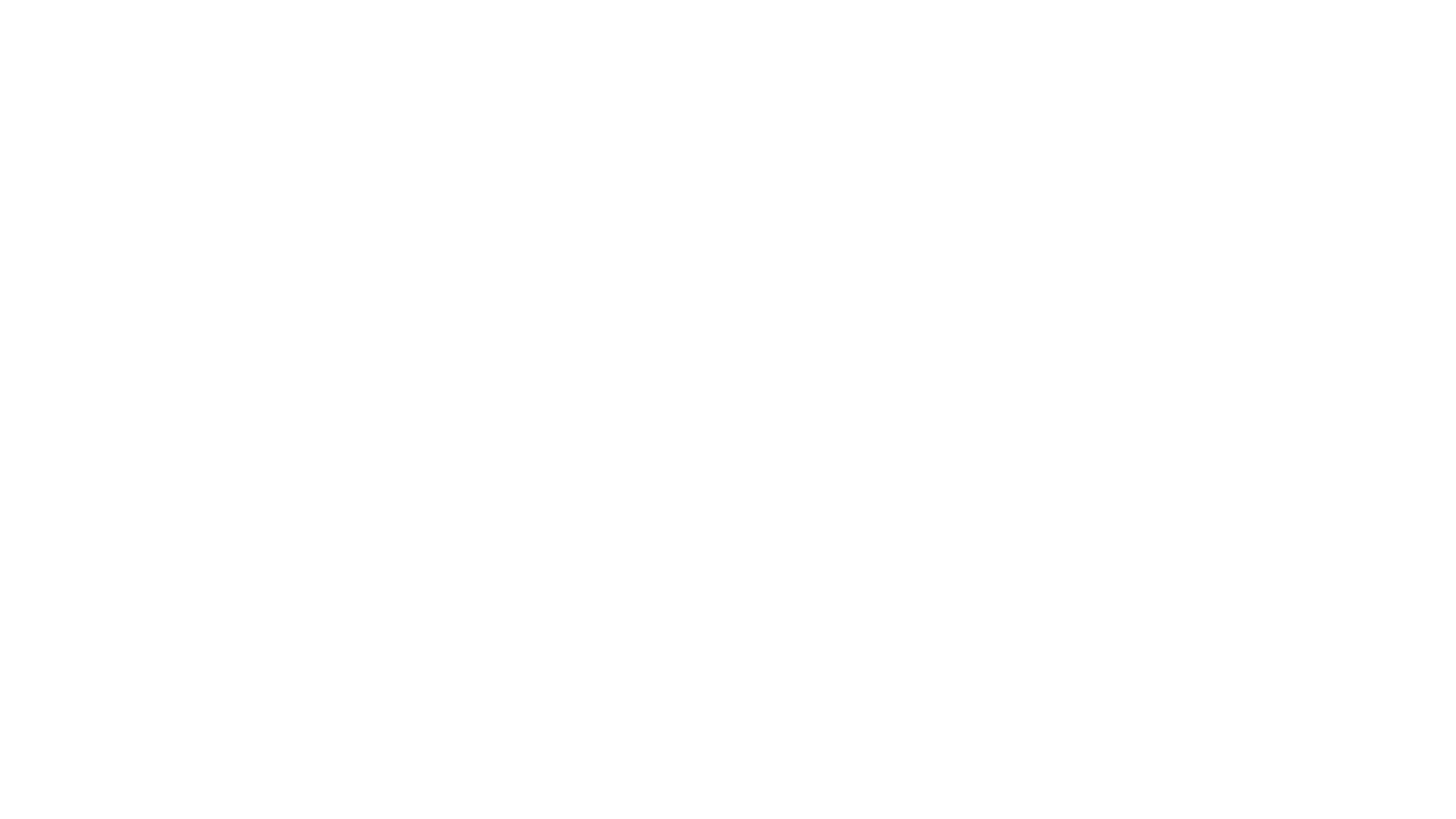 SZÉTVÁLASZTÁS ELMÉLETE
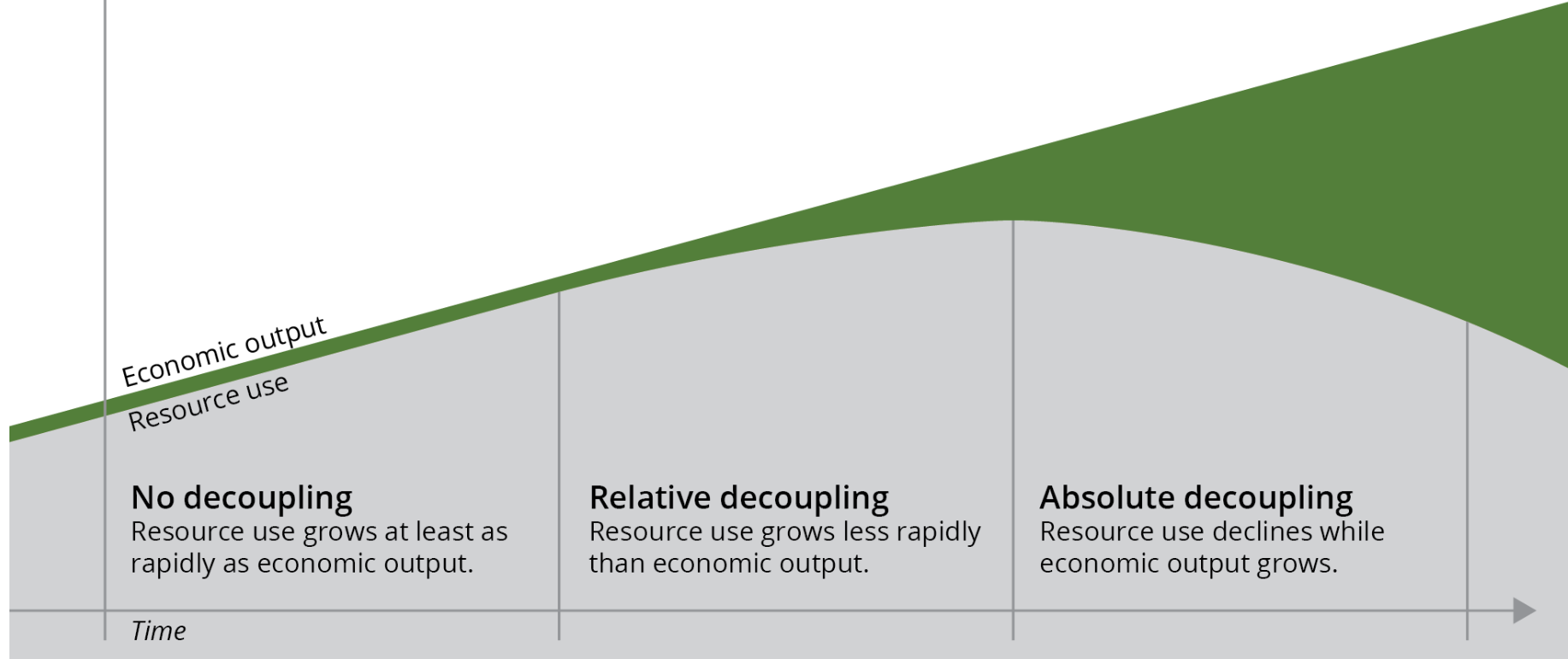 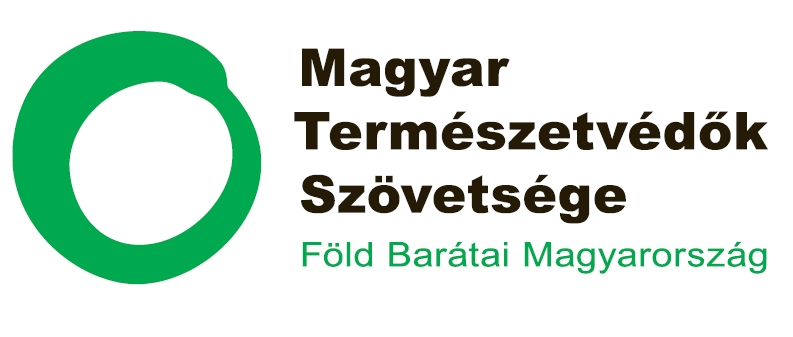 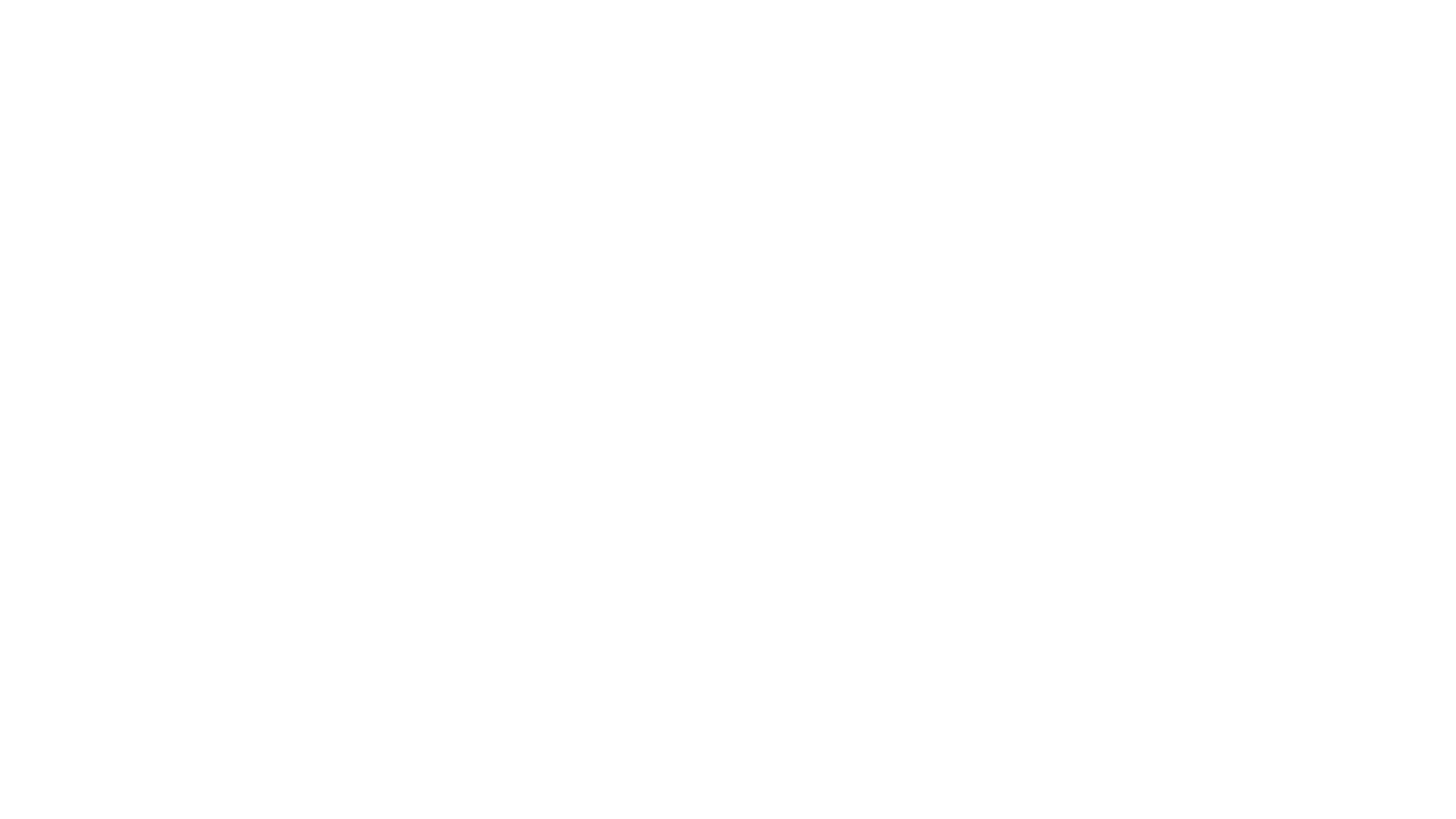 SZÉTVÁLASZTÁS A GYAKORLATBAN: NEM MŰKÖDIK
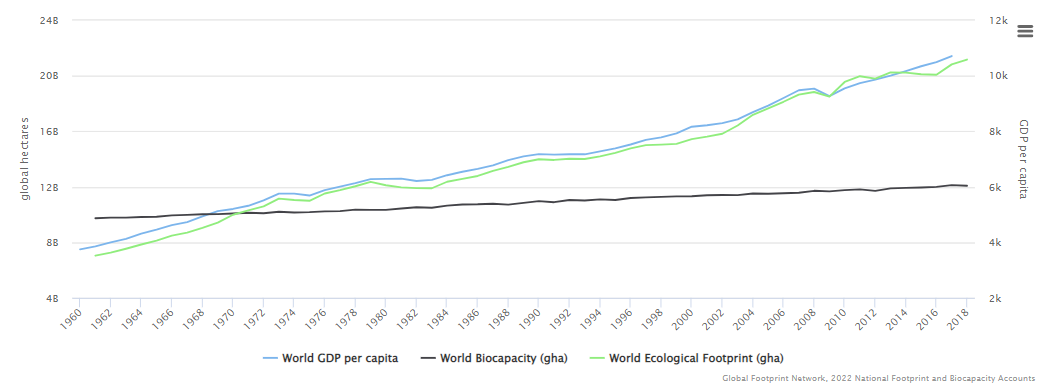 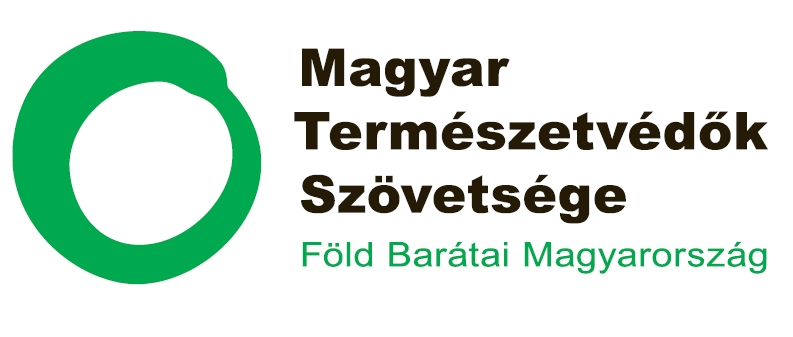 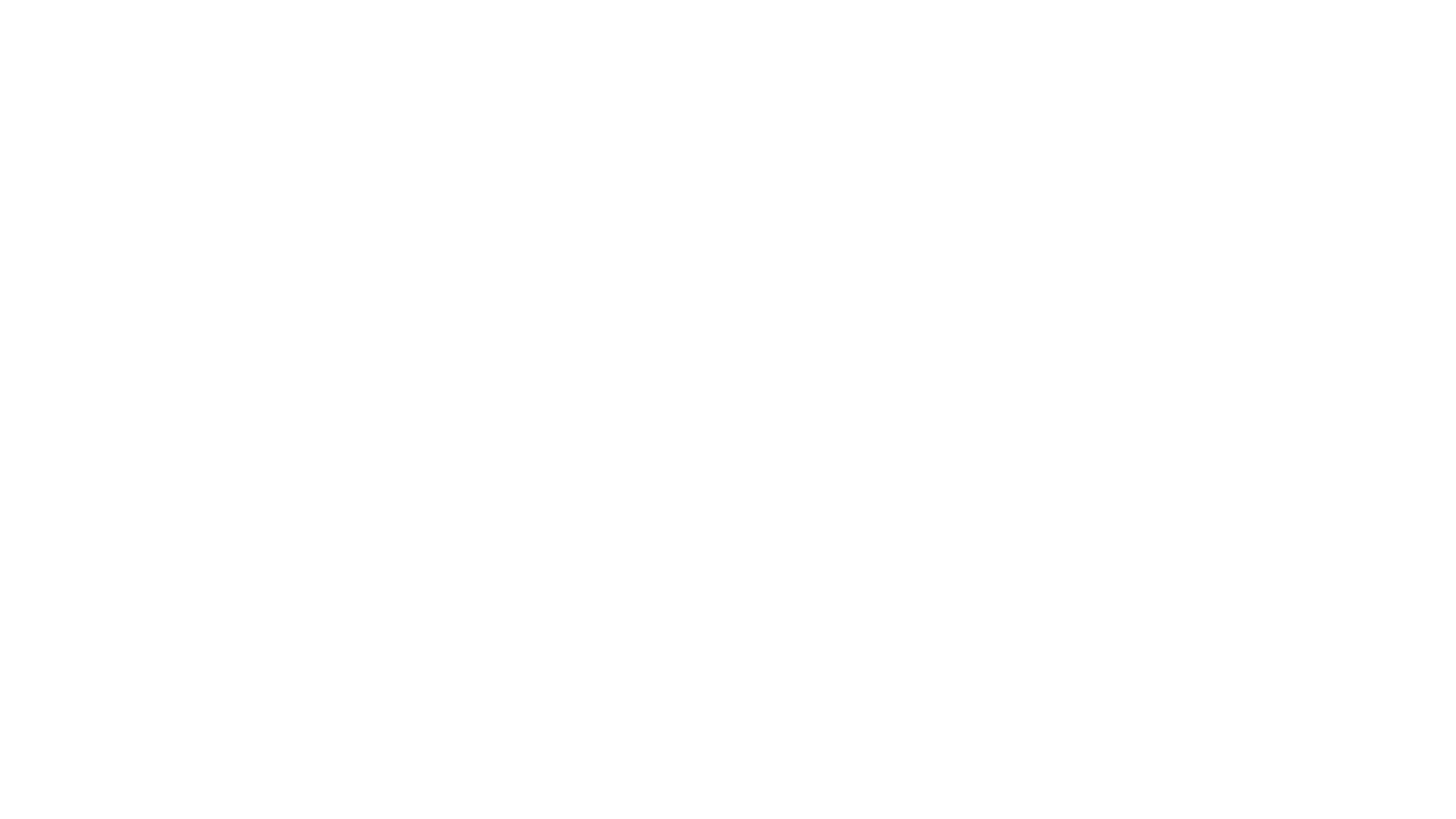 NEM (CSAK) A NÉPESSÉGNÖVEKEDÉS…
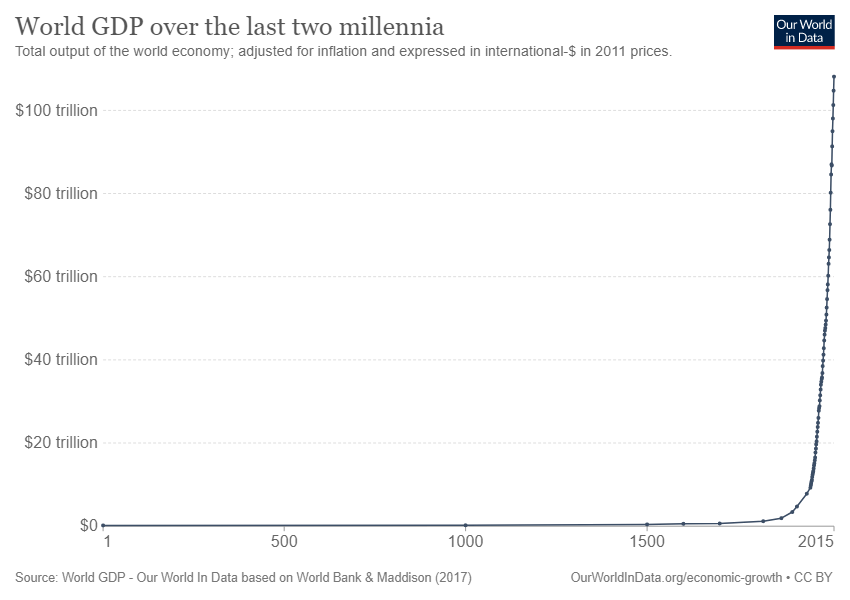 Forrás: ourworldindata.com
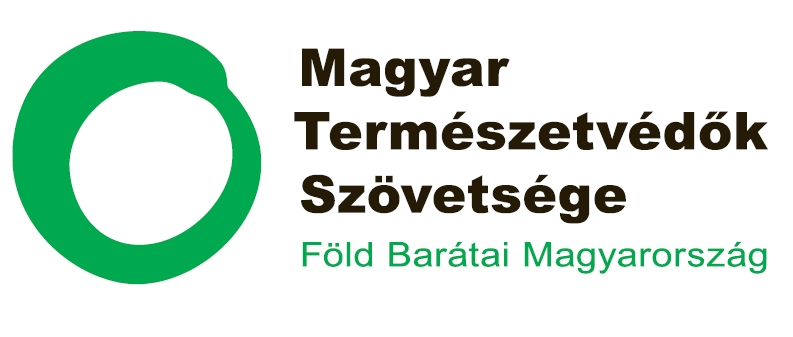 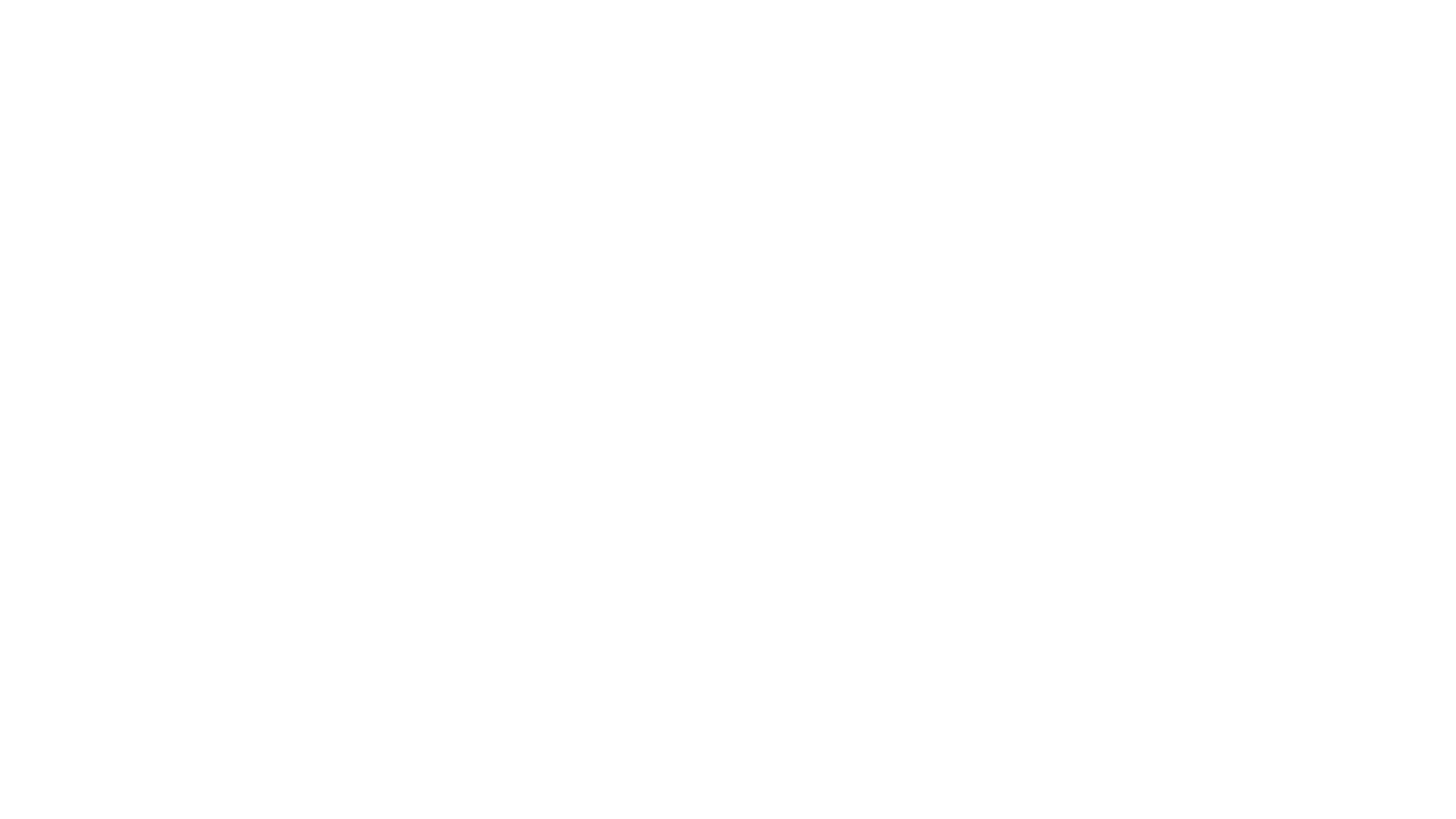 SZÉNLÁBNYOM ÉS EGYENLŐTLENSÉGEK
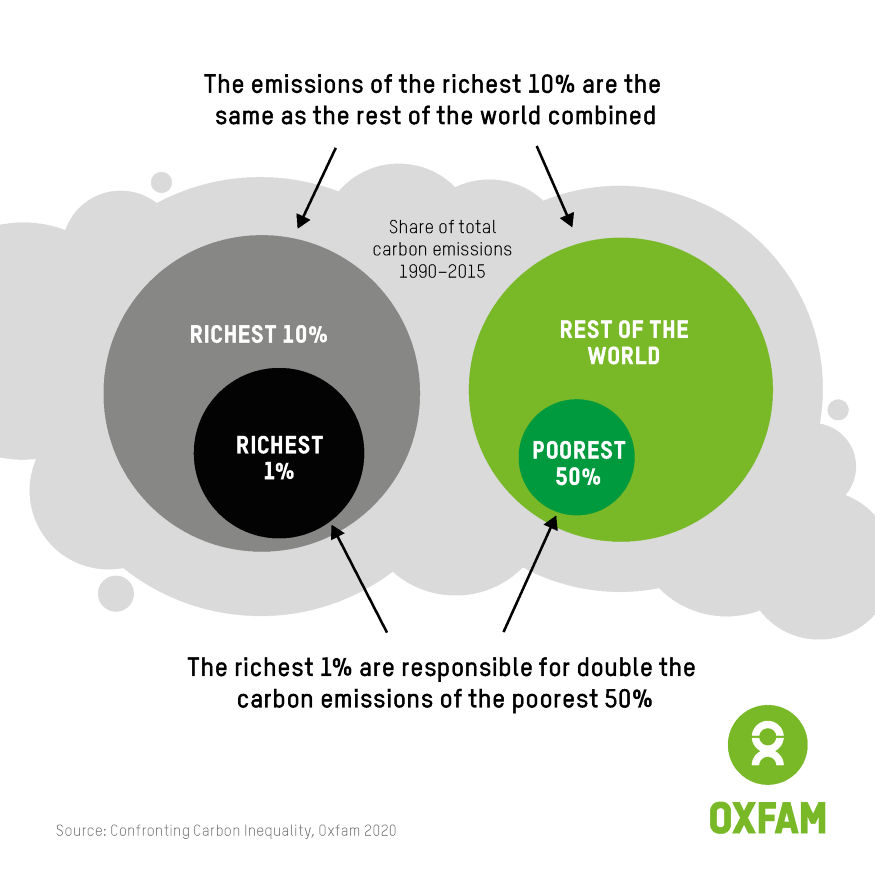 Forrás: Oxfam 2020
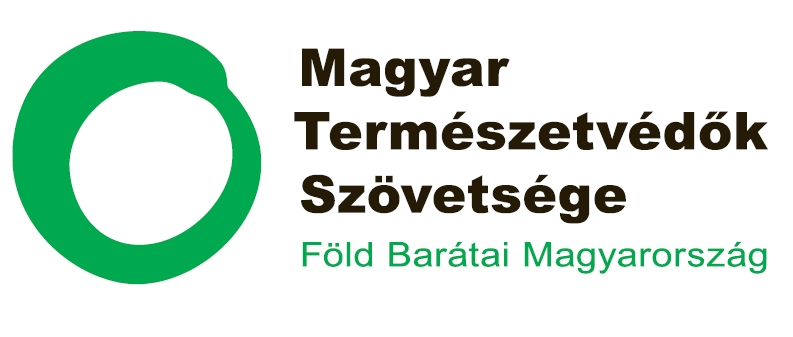 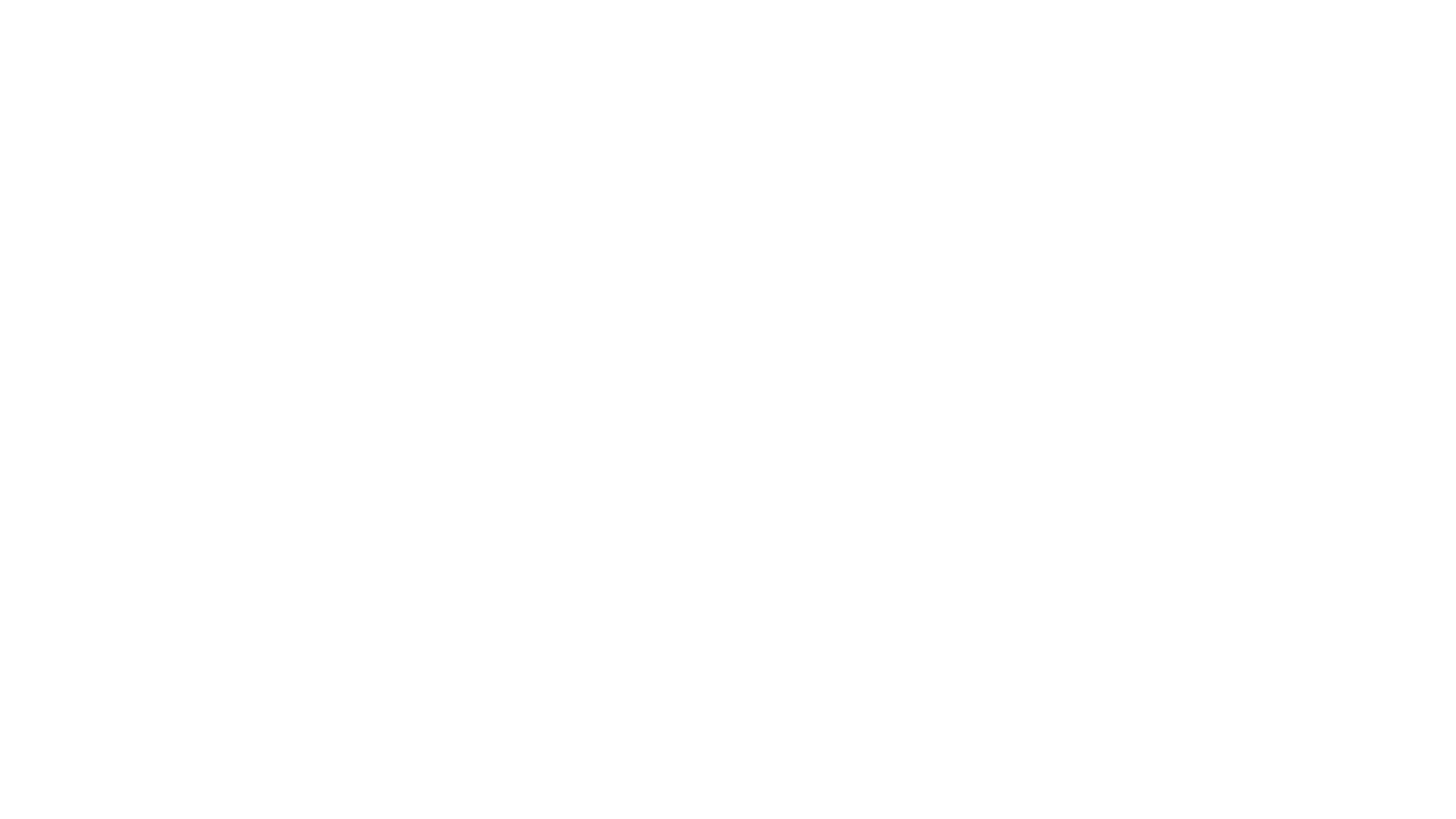 SZÉTVÁLASZTÁS SIKERTELENSÉGÉNEK OKAI
• 1. Növekvő energiakiadások
• 2. A visszacsapó hatás
• 3. A probléma áttevődése
• 4. A szolgáltatások alábecsült hatása
• 5. Az újrahasznosítás nehézségei
• 6. Elégtelen és nem megfelelő technológiai változások
• 7. A költségek átterhelése
Forrás: EEB, Decoupling debunked
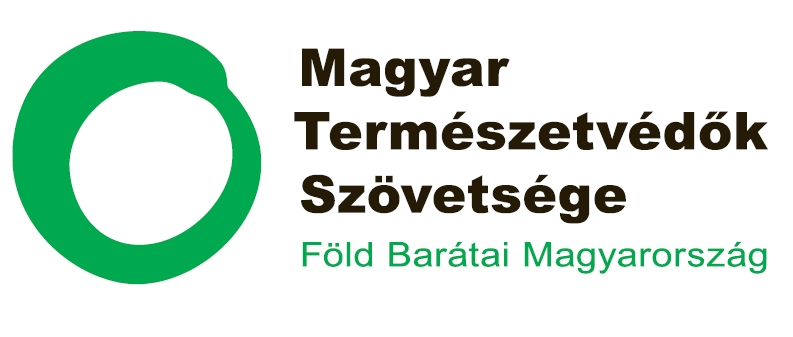 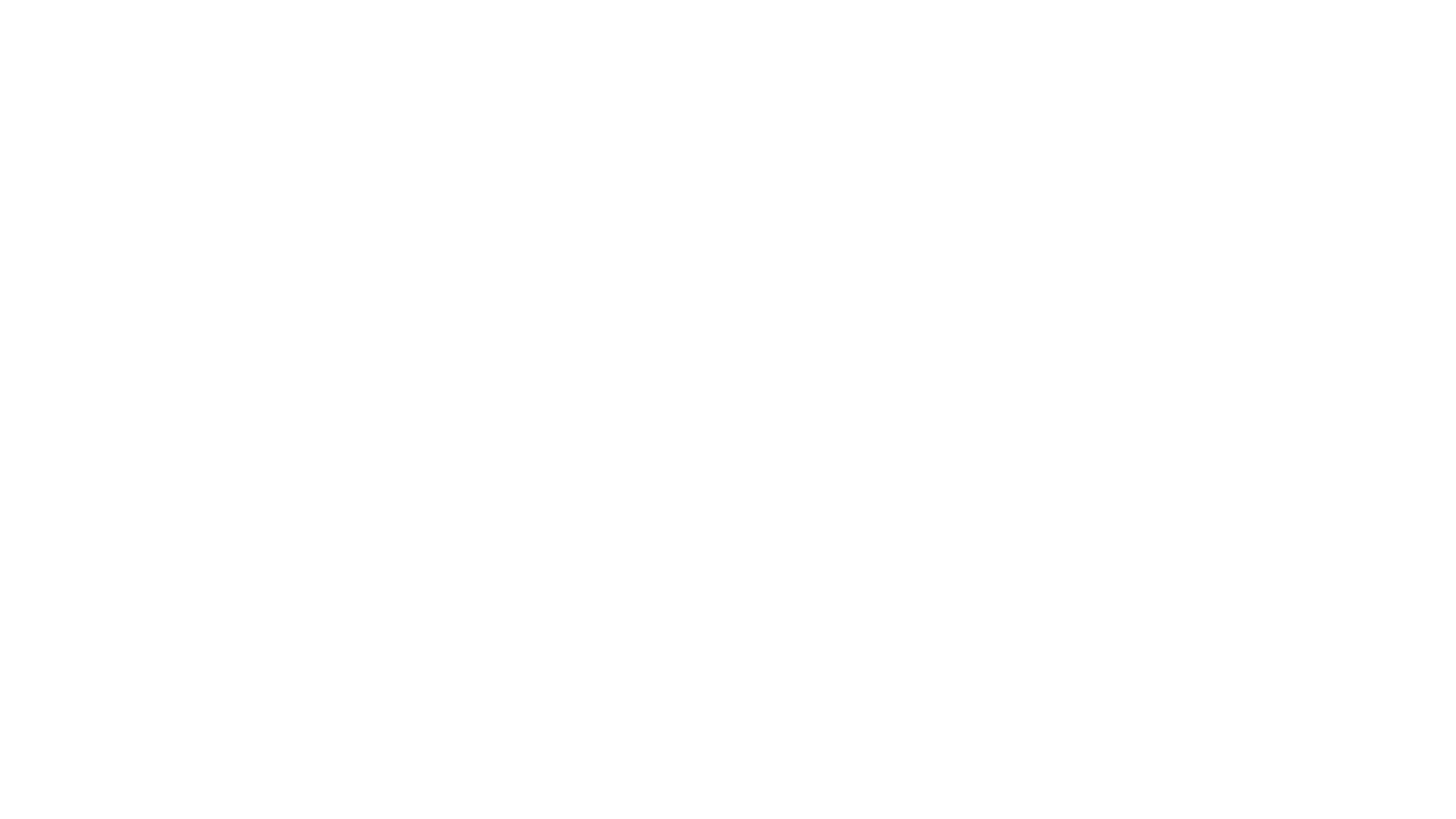 SZÉTVÁLASZTÁS SIKERTELENSÉGÉNEK OKAI
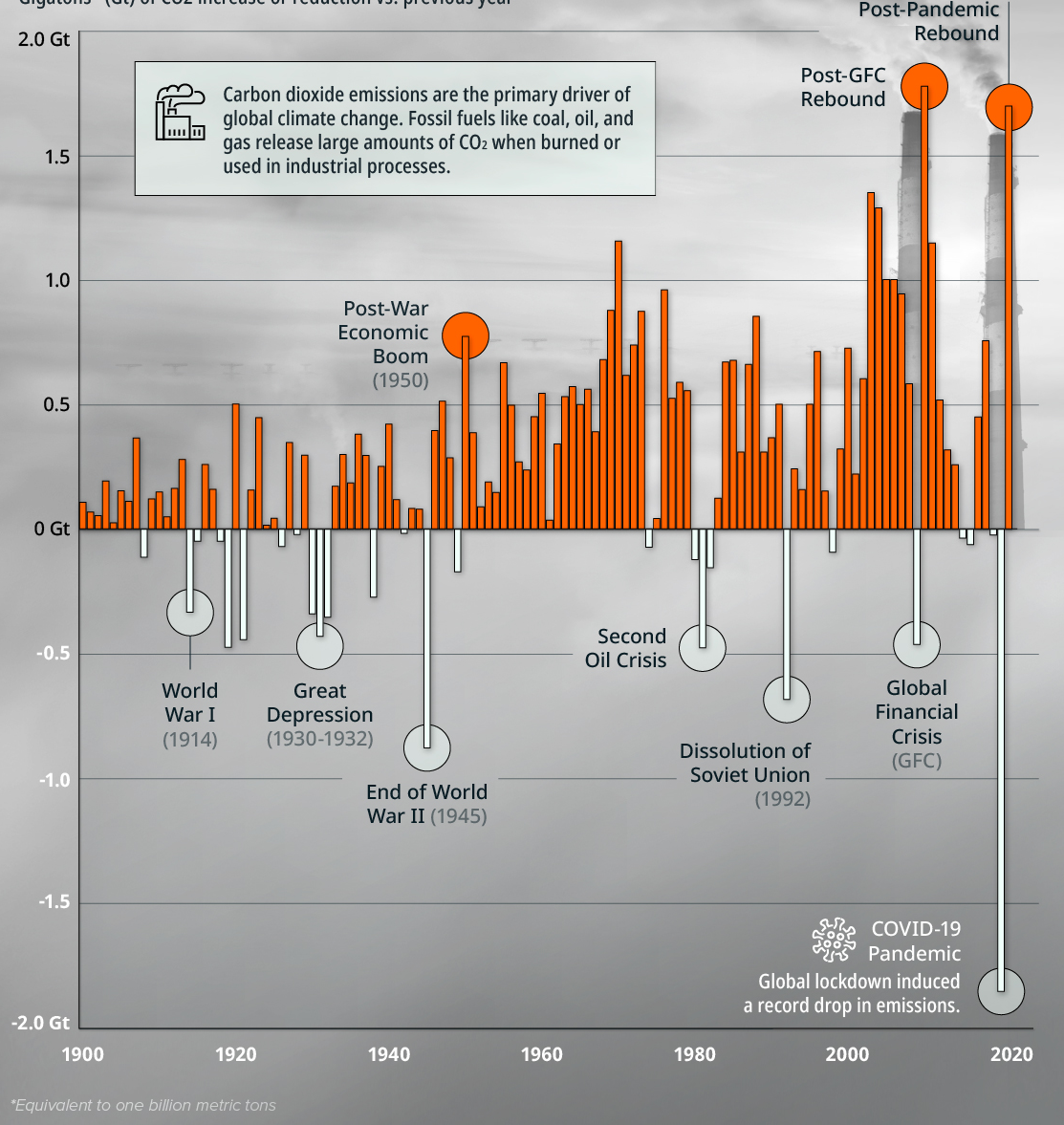 Forrás:elements.visualcapitalist.com
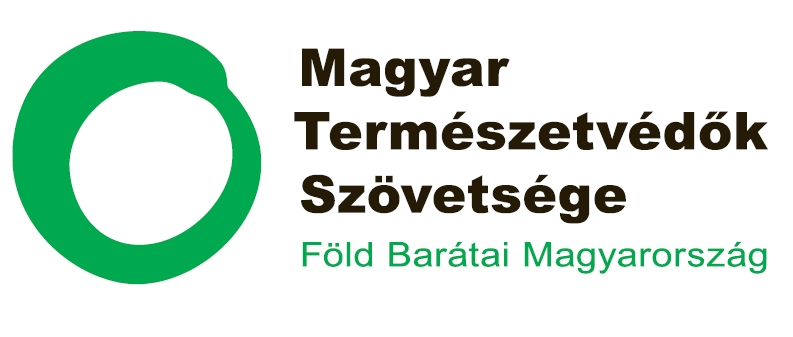 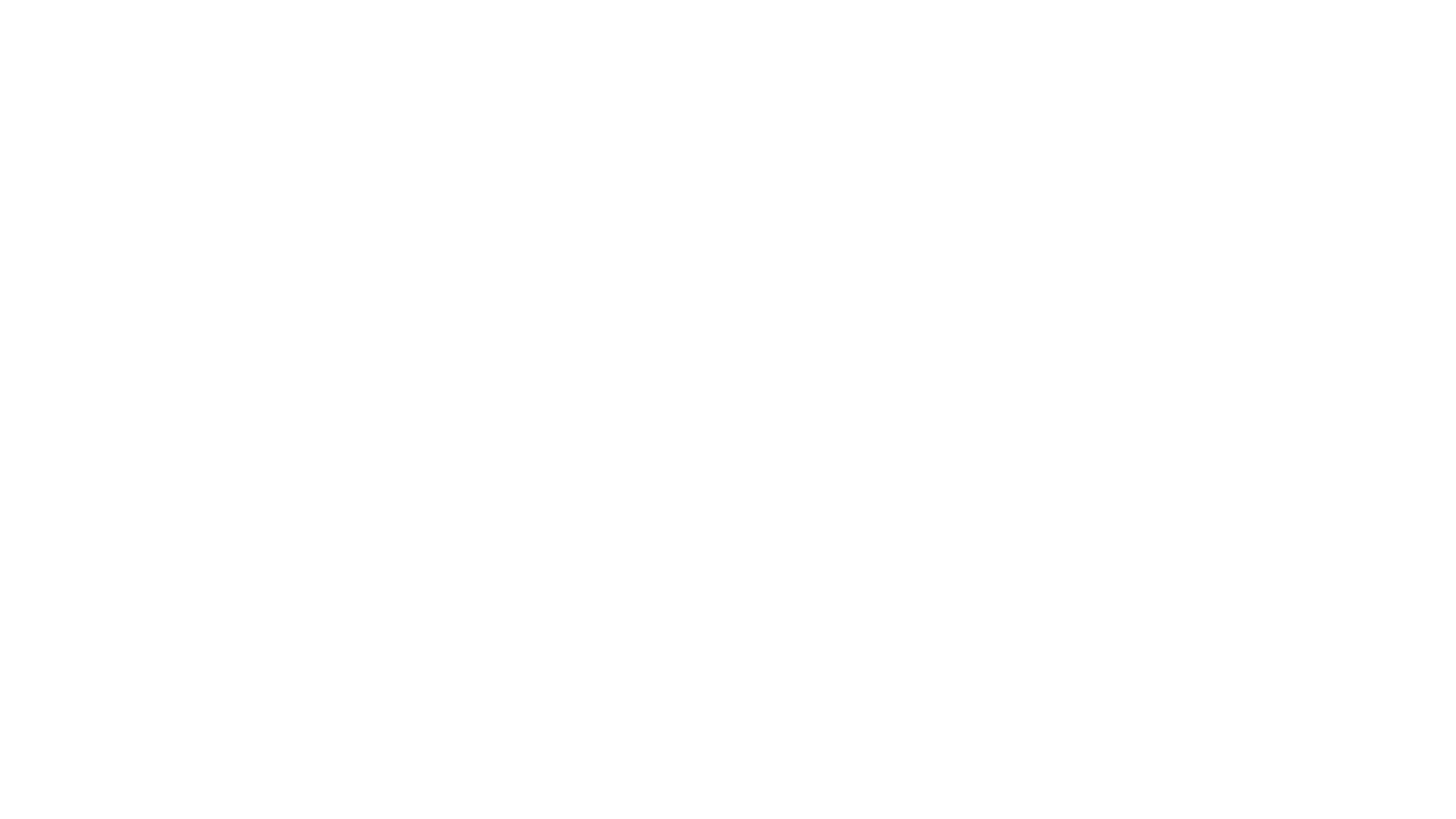 SZÉTVÁLASZTÁS SIKERTELENSÉGÉNEK OKAI
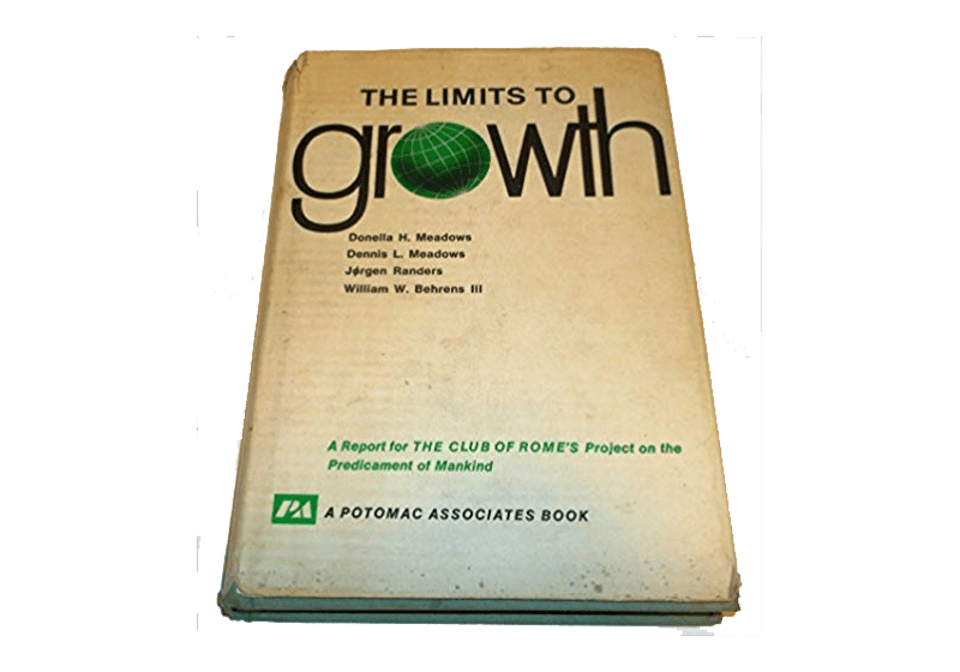 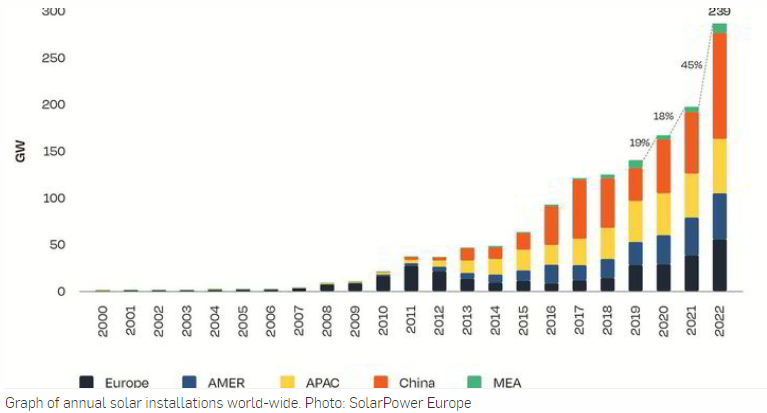 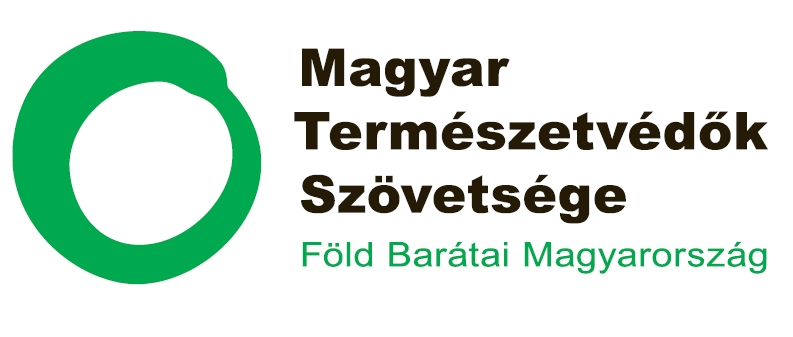 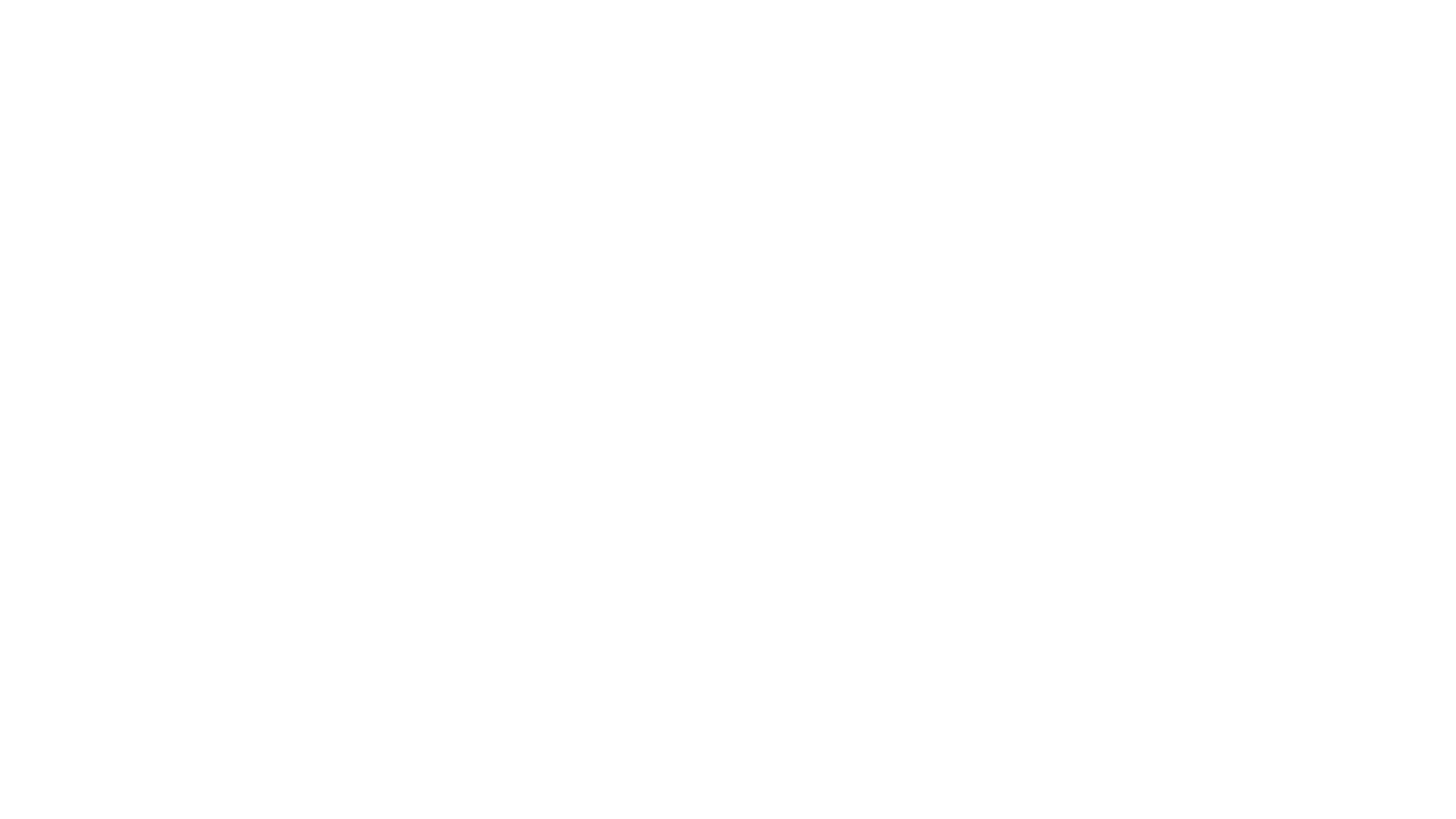 Ki?
Döntéshozók, miközben 4 év a következő cél?
Vállalatok, miközben a következő tőzsdei jelentés a cél?
Emberek?
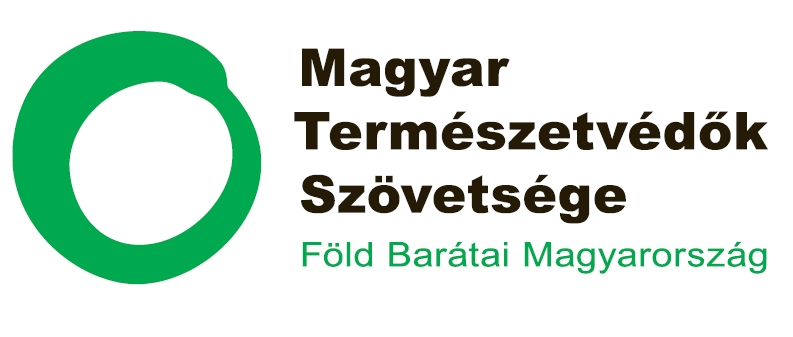 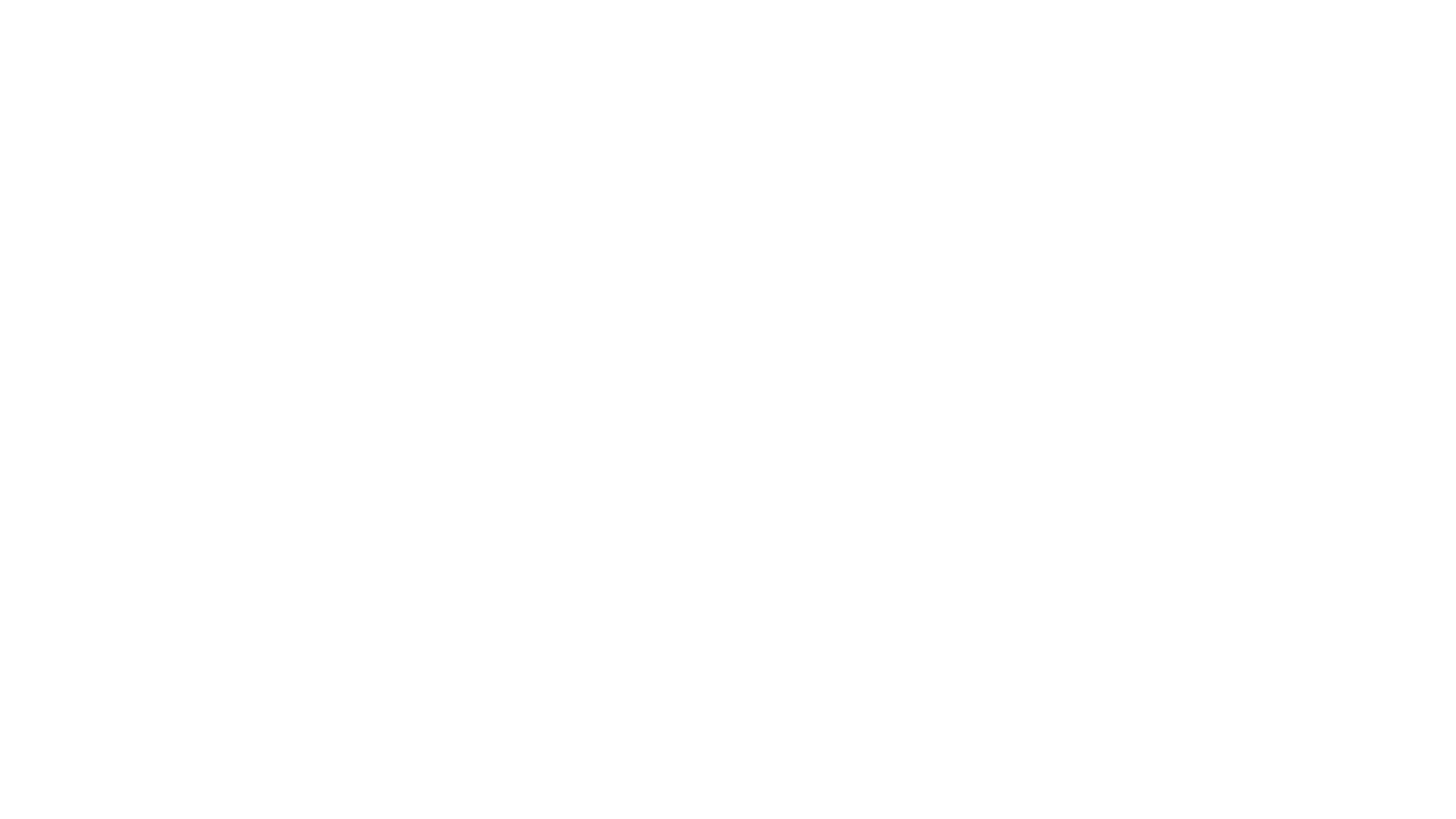 Energiajuttatási kedvezményrendszer
3+1 pillér
1. Fosszilis-energia felhasználási jogok kereskedelmi rendszere
2. Zöld piac - Környezetbarát áruk és szolgáltatások piaca
3. Visszatérülő Alap
4. Segítő szolgálat
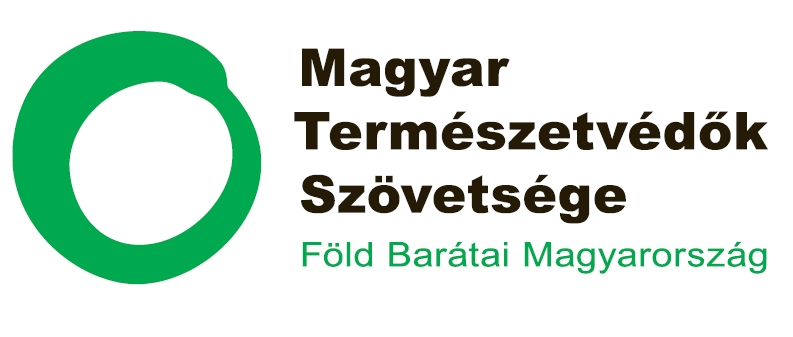 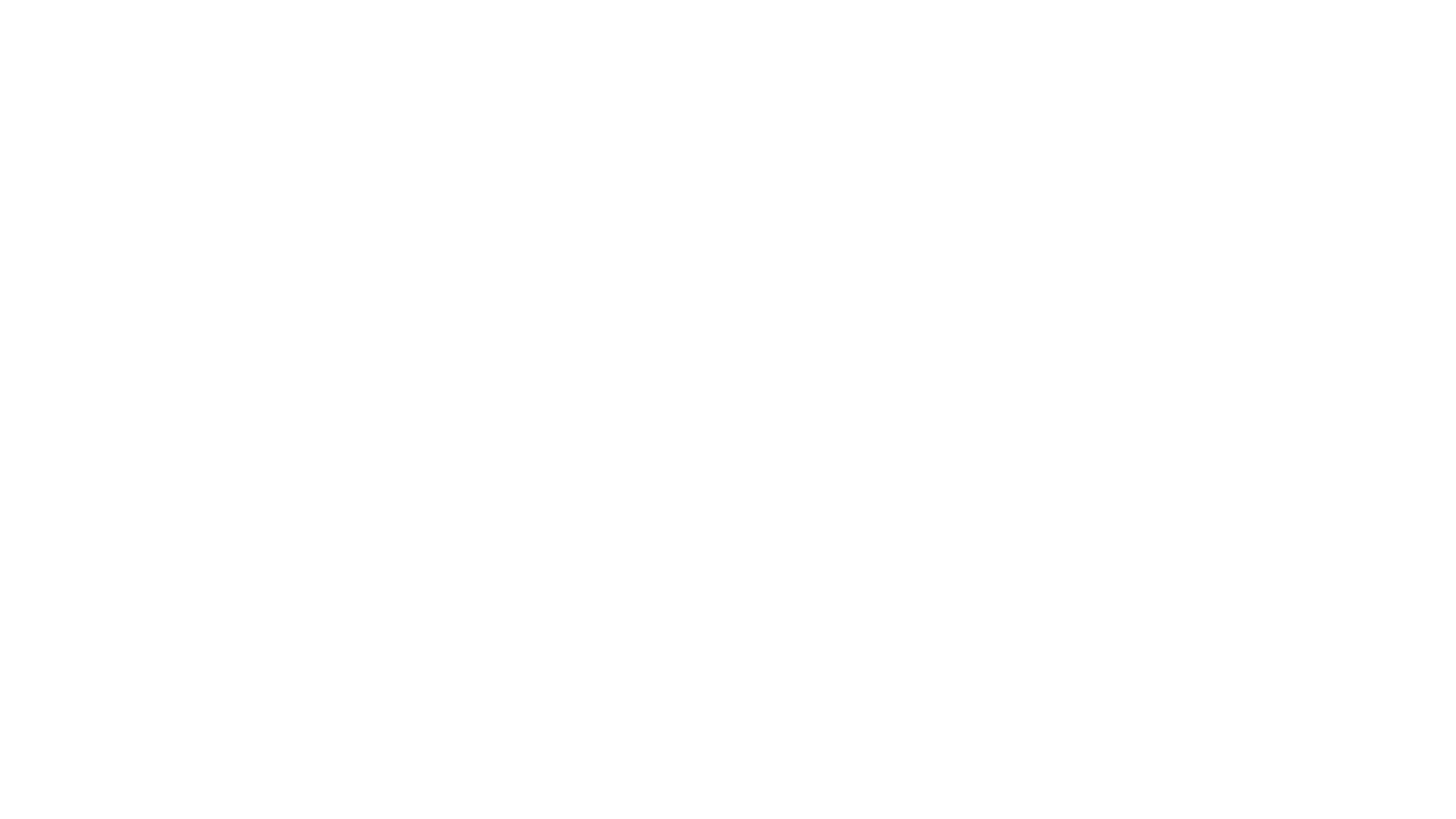 1. A fosszilis-energia felhasználási jogok kereskedelmi rendszere
Évről évre csökkenő nemzeti felhasználási keret
Fogyasztási csoportok és keretek
Egyenlő fogyasztási jogok
A megtakarításokkal történő kereskedelem
„Zöld-pénz”, mint kamatmentes pénzhelyettesítő
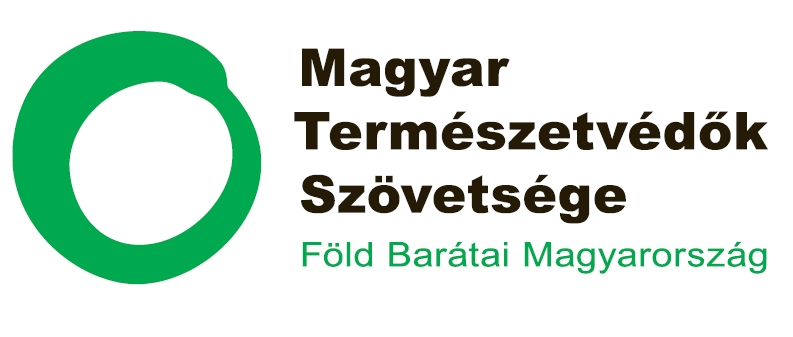 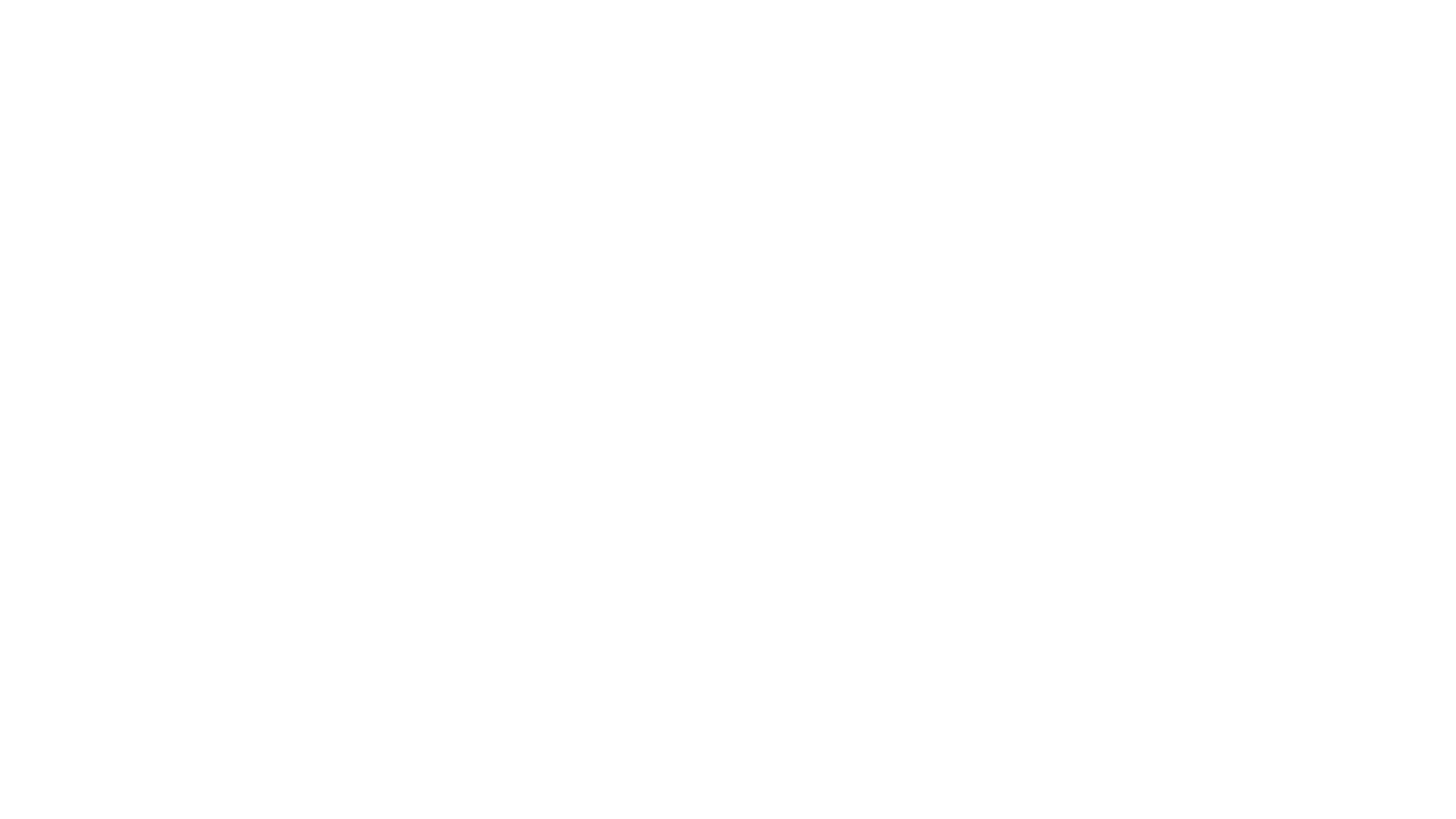 2. Zöld piac - Környezetbarát áruk és szolgáltatások piaca
Minősített termékek piaca
Kritériumrendszer
Nyitott piac bárki számára
Fizetőeszköze a „zöld-pénz
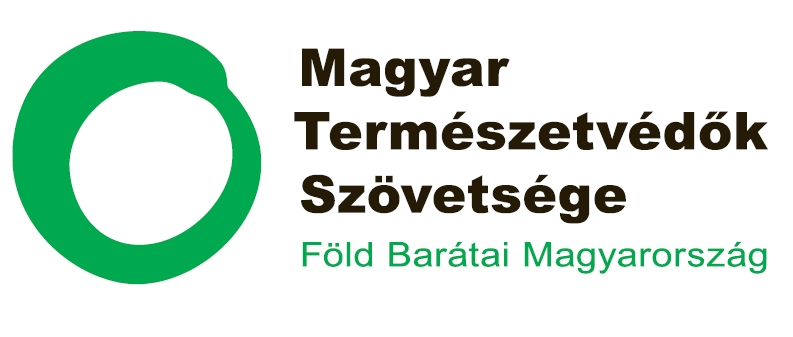 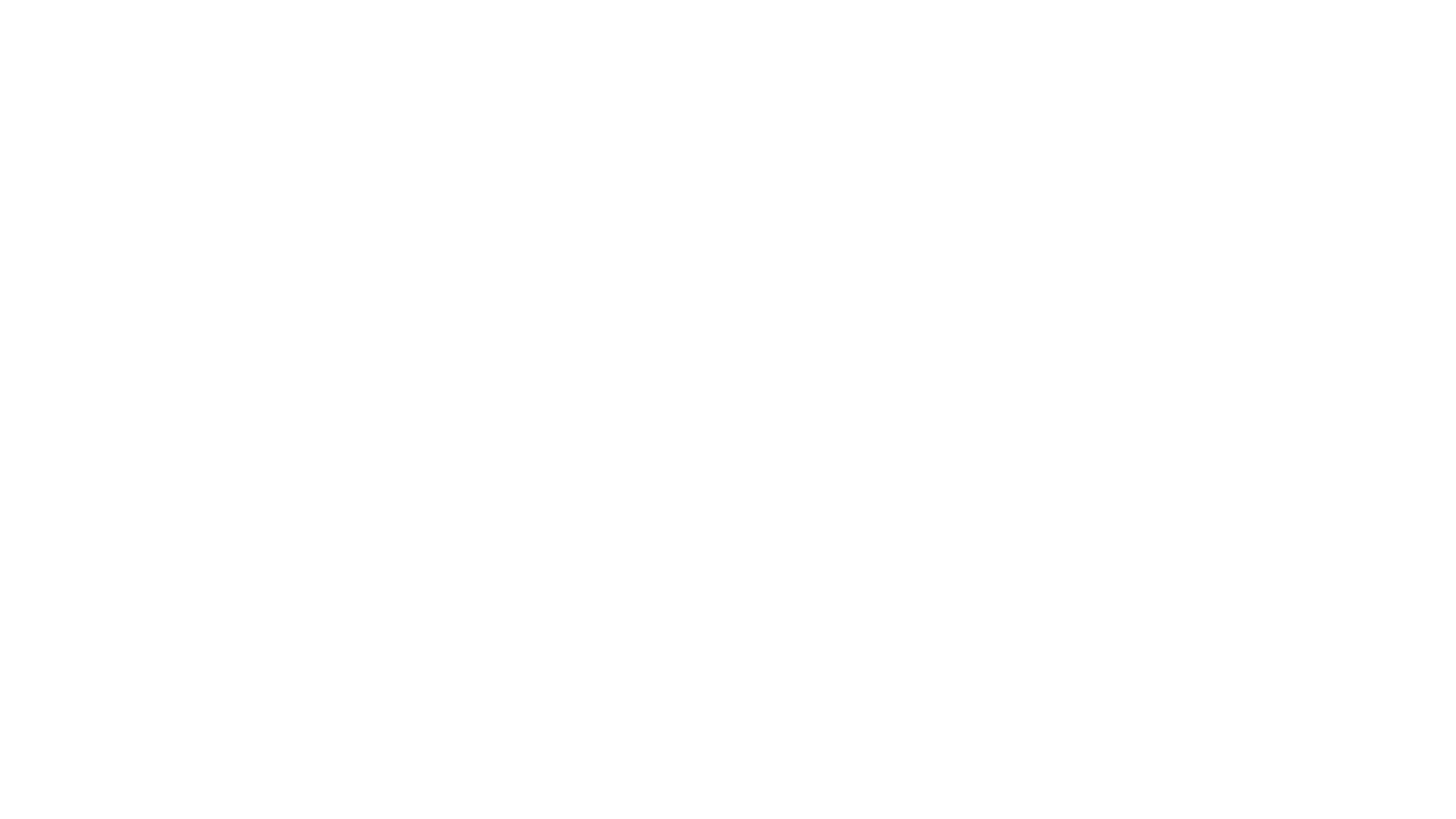 3. Visszatérülő alap
A környezetbarát termékek piacának létrehozása érdekében kerül kialakításra
Nagy mennyiségű hitelre van szükség a szerkezeti átalakításhoz
Az alap forrása az állam fejlesztési forrásaiból kerülnek ki
Az alap visszatérítendő, kamatmentes támogatást ad
A visszafizetés a megtakarításokból történik
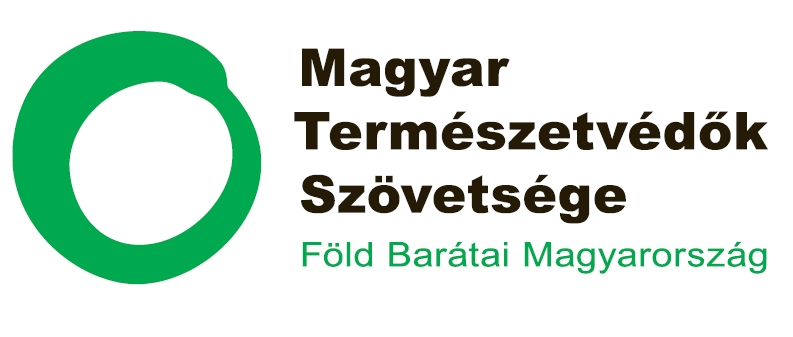 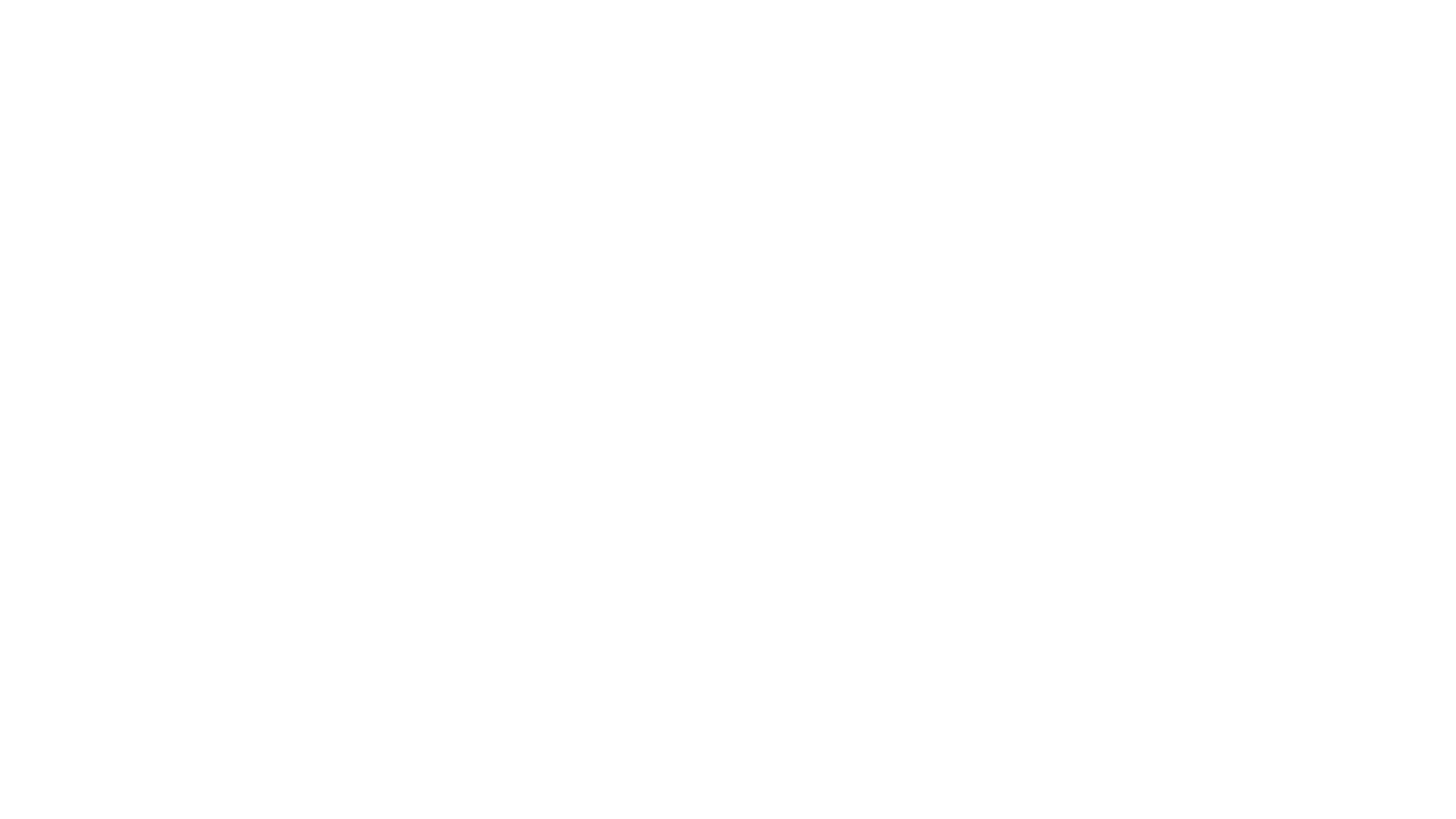 4. Támogató szolgálat
Értékteremtő munkahelyek
Életviteli tanácsadás
Segítség a tervezésben, megvalósításban
Segítség a megtakarítások kezelésben, a hosszú távú gondolkodásban
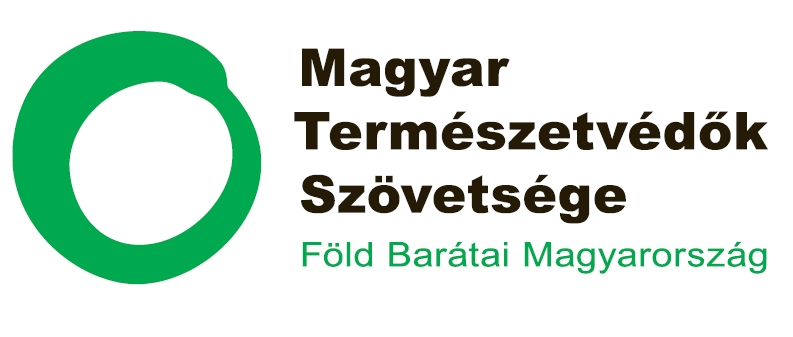 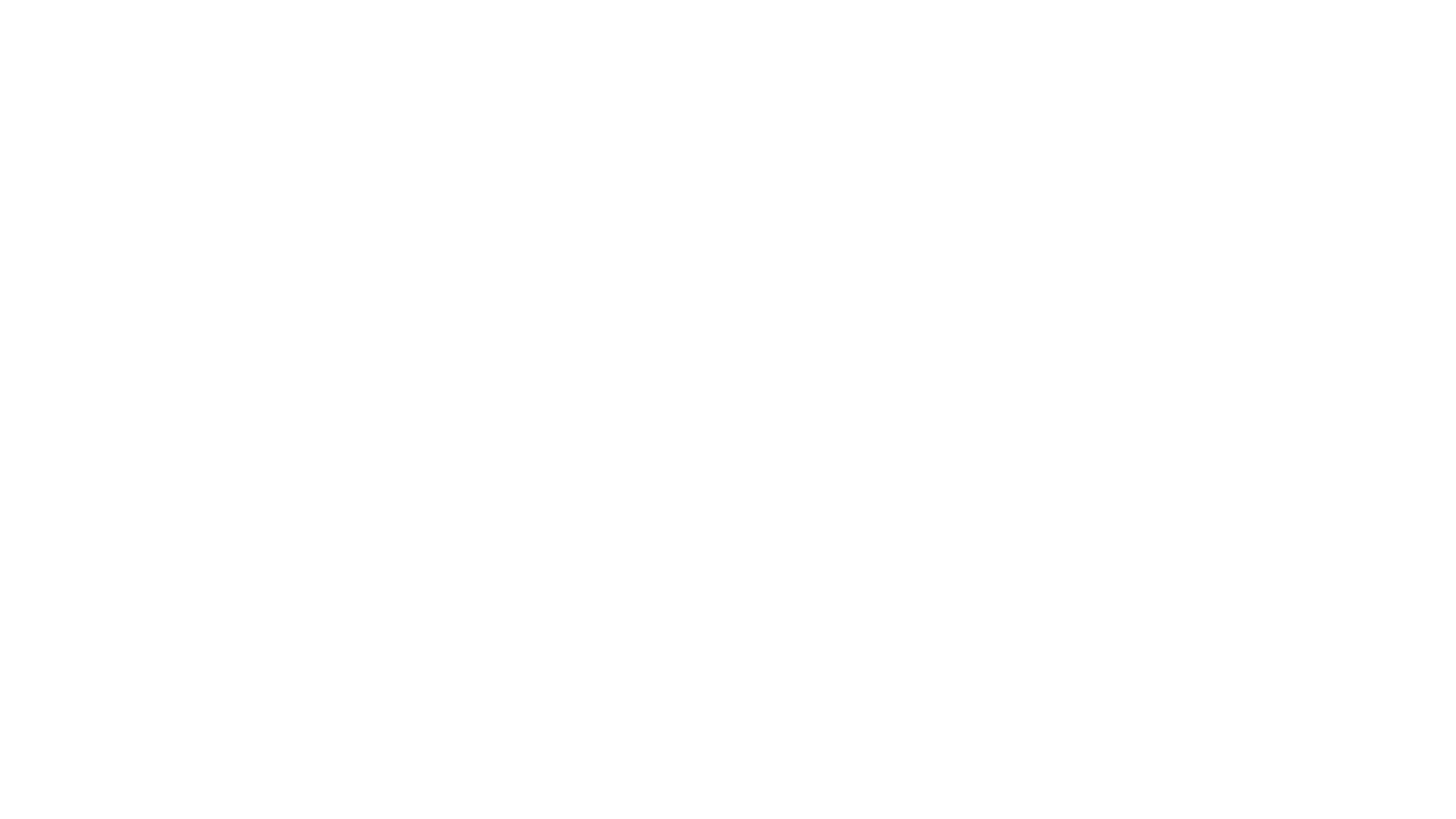 Alkalmazkodás most
A felszínborítottság rekonstrukciójának vagy legalább részleges helyreállításának kedvező hatása azonnal érezhető: javul a mikro- és mezoklíma, a vízháztartás, nőnek a nyelő kapacitások, javul a biológiai sokféleség, és mindezek következtében javul a környezeti rendszerek éghajlati változásokhoz való alkalmazkodóképessége.
Ehhez képest elmúlt 20 évben átlagosan évente 20,8 ezer hektárt vettek ki a művelésből más célokra: belterületté nyilvánítás, közútépítés, egyéb infrastruktúra létesítése, ipar- és bányaterületek kijelölése.
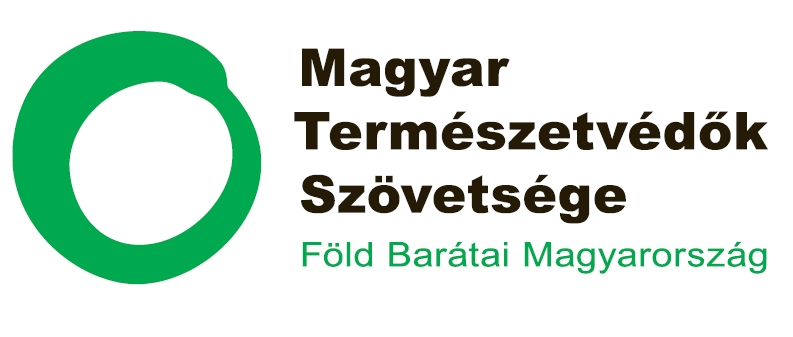 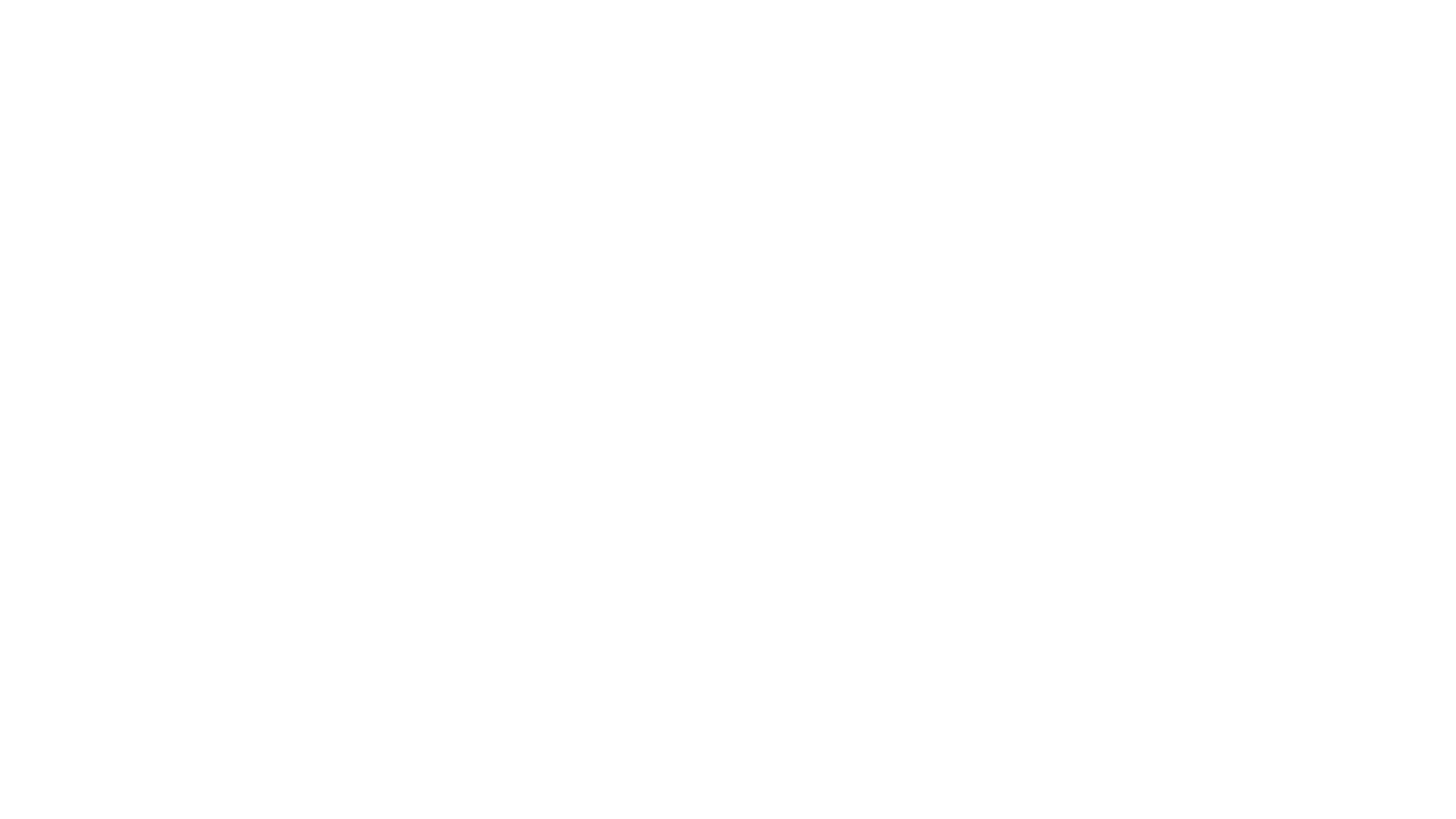 Alkalmazkodás most
Az új felhasználási igényeket csak területsemlegesen lehet kielégíteni: a meglévő, azonos használatú területeken belül (pl. barnamezős beruházások) vagy cserével.
Csak olyan változtatásokra lehet engedélyt kiadni, ahol bizonyítható, hogy az előzőnél jobb ökoszisztéma szolgáltatást biztosít az új tevékenység.
Közpénzből az önkéntesen vállalt, jobb ökoszisztéma szolgáltatást nyújtó területhasználatot kell támogatni.
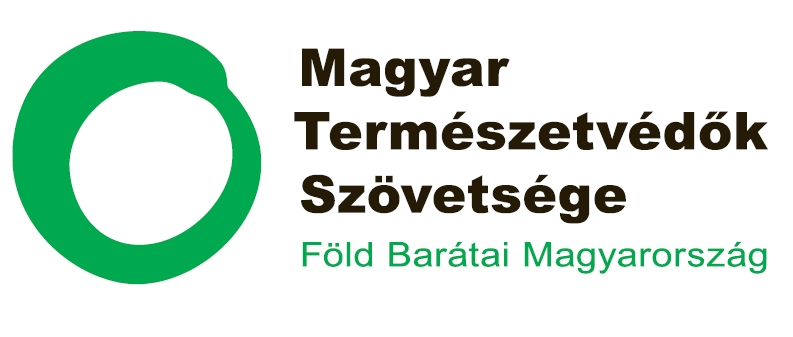 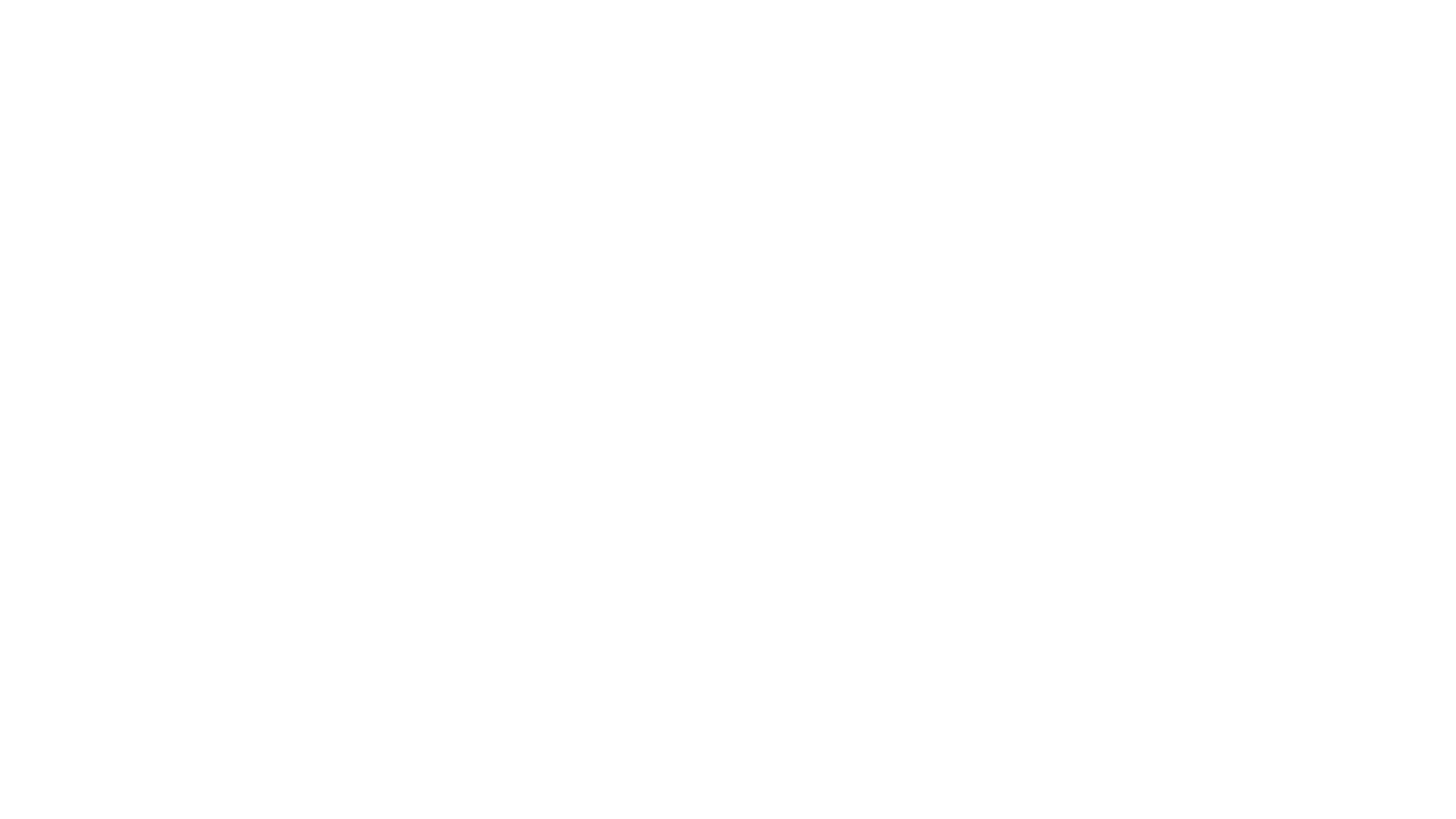 Területfelhasználási jogok nemzetei és nemzetközi kereskedelmi rendszere
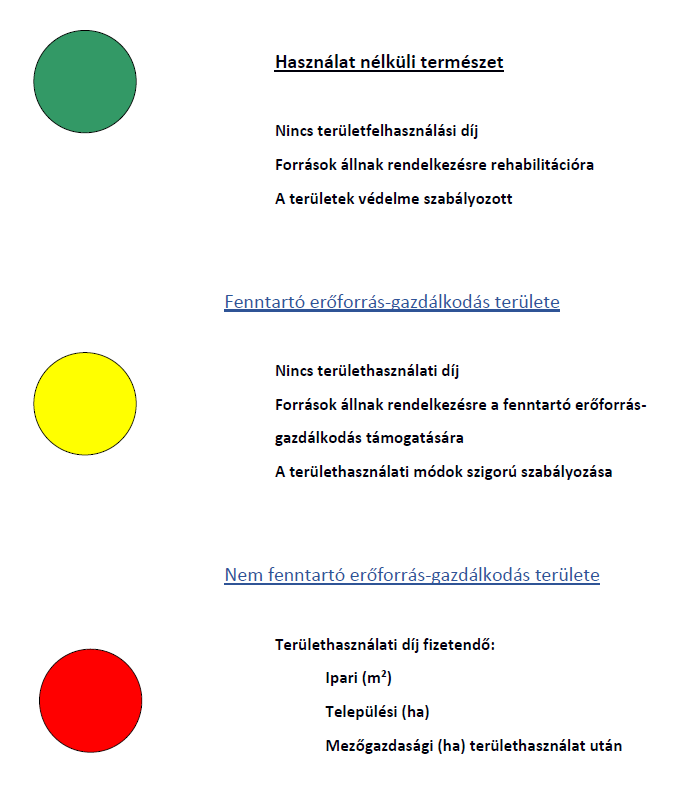 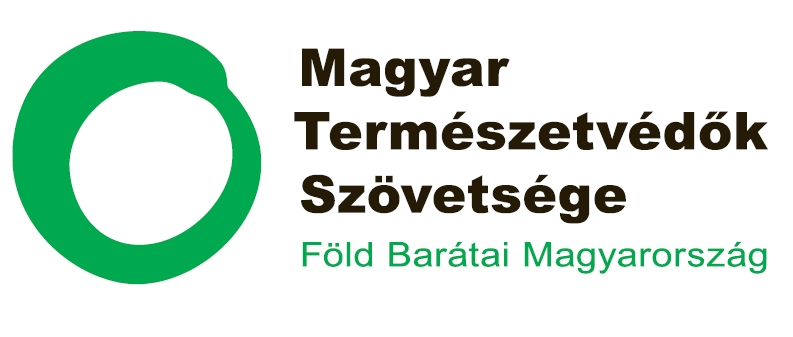 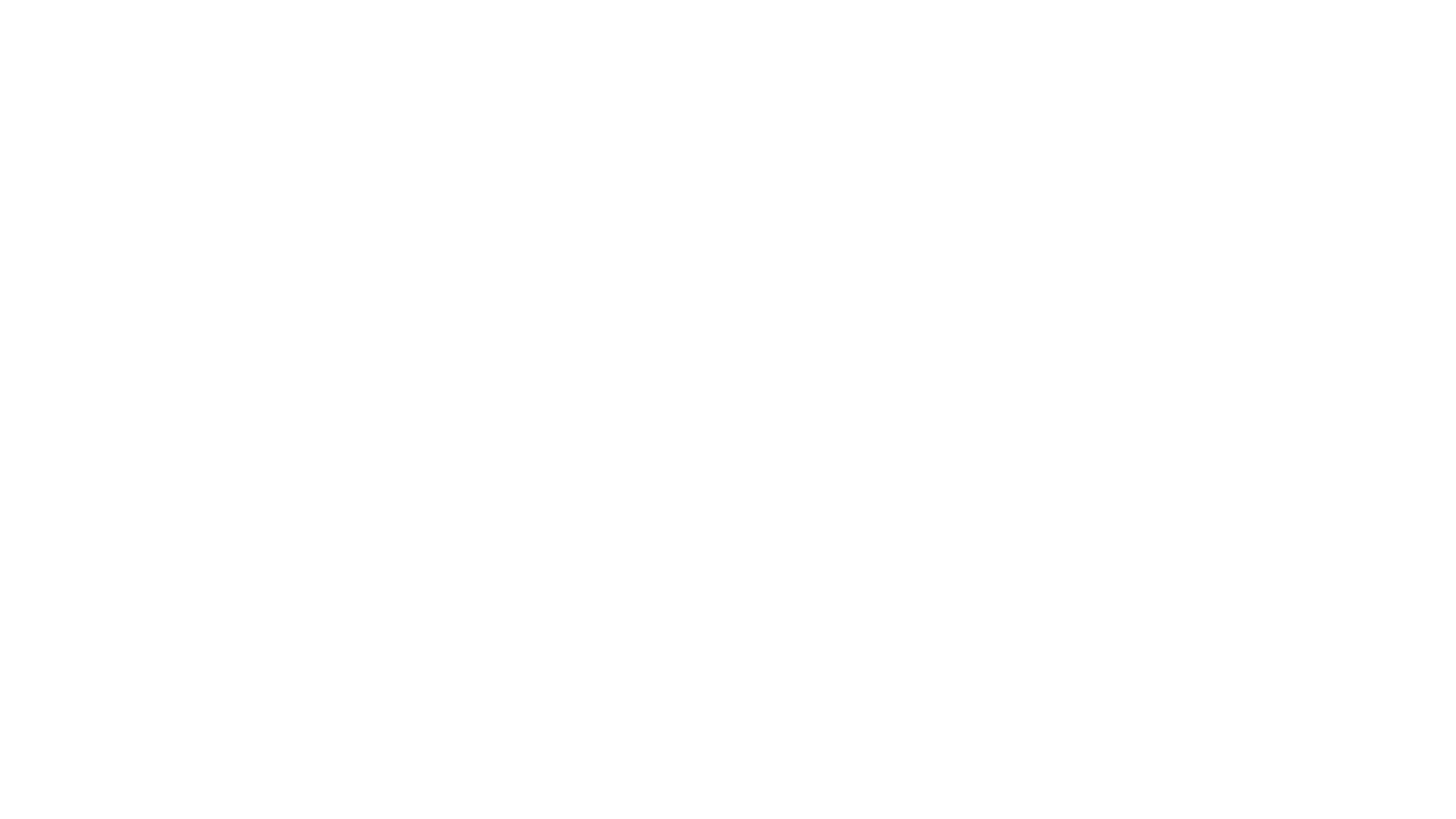 Területfelhasználási jogok nemzetei és nemzetközi kereskedelmi rendszere
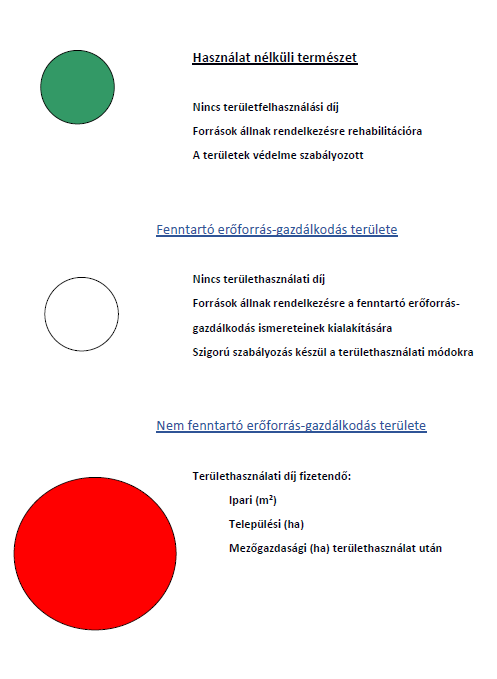 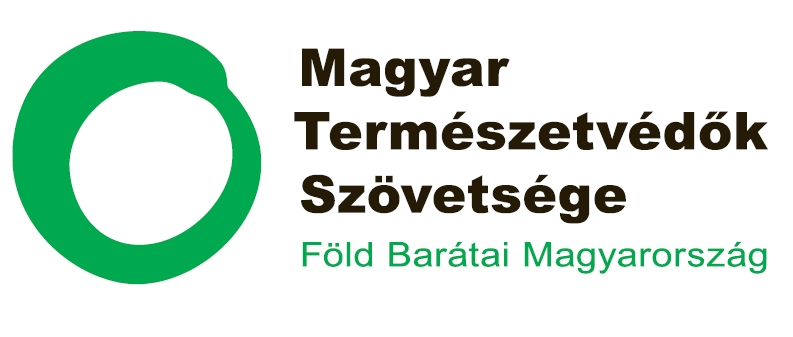 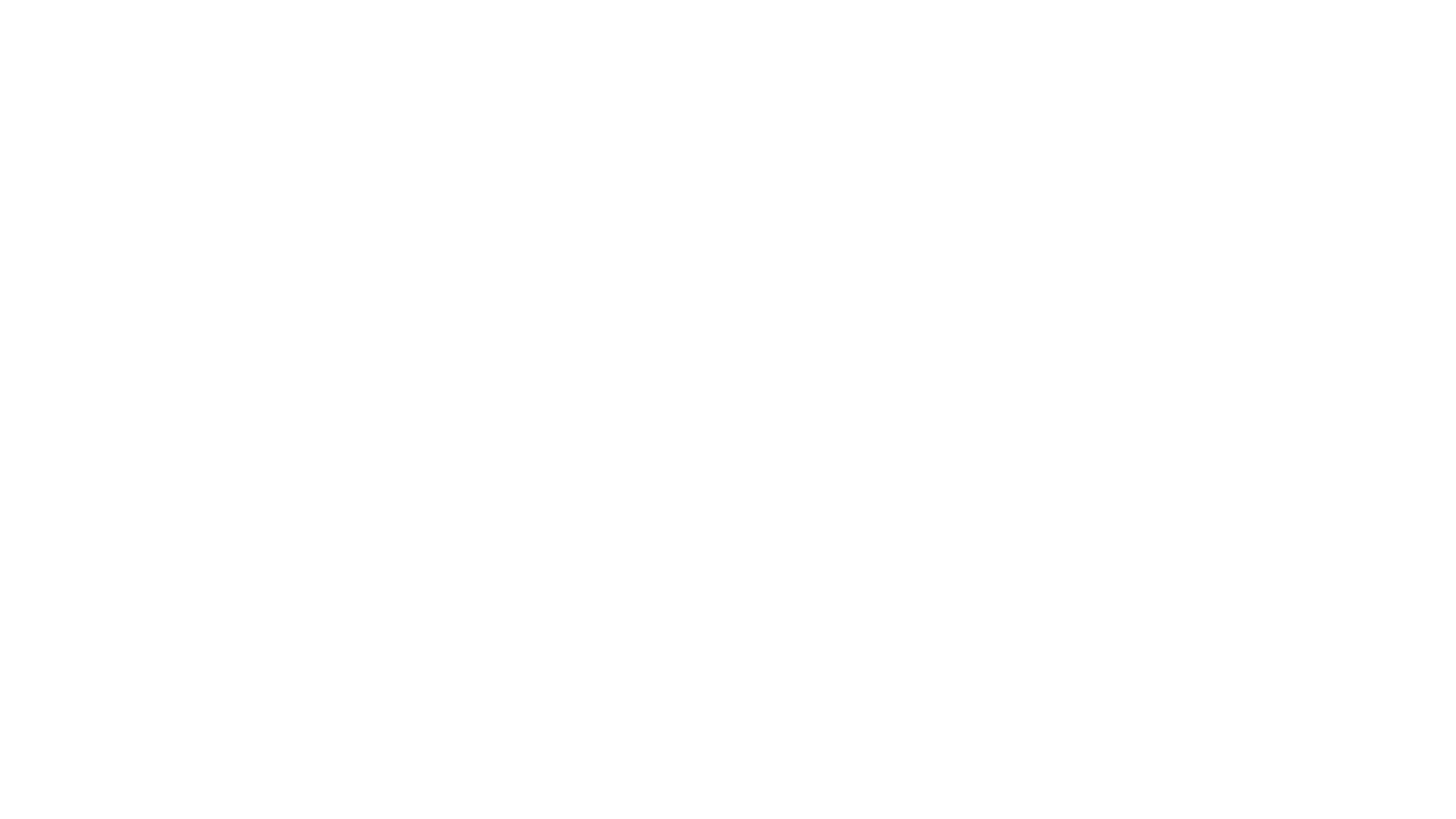 Területfelhasználási jogok nemzetei és nemzetközi kereskedelmi rendszere
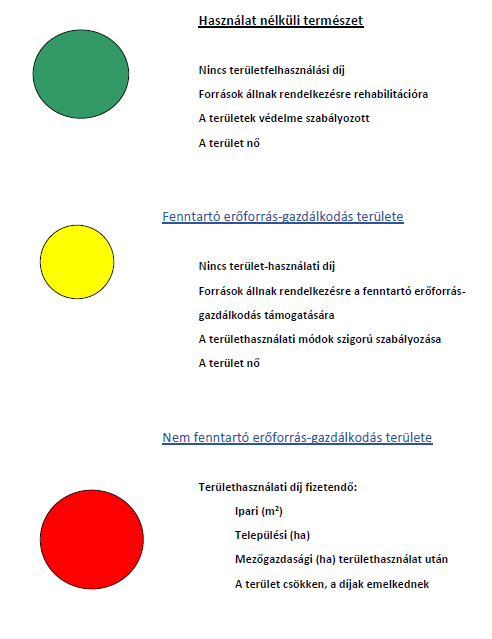 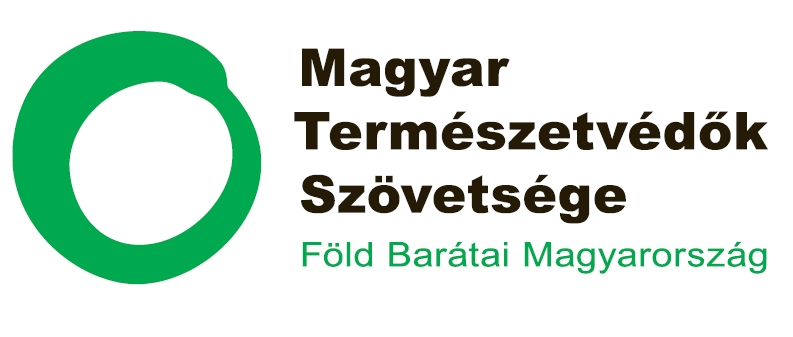 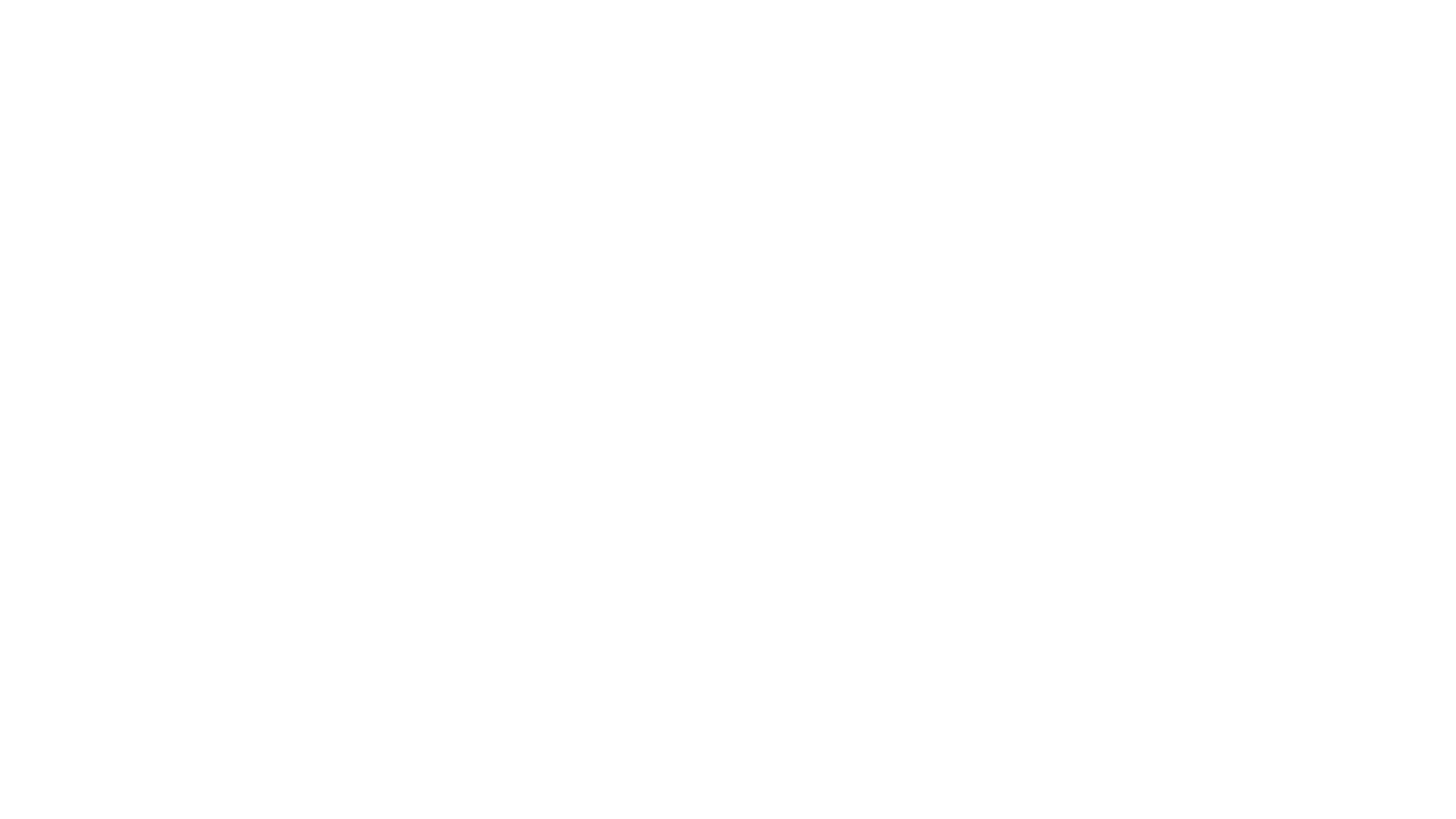 Területfelhasználási jogok nemzetei és nemzetközi kereskedelmi rendszere
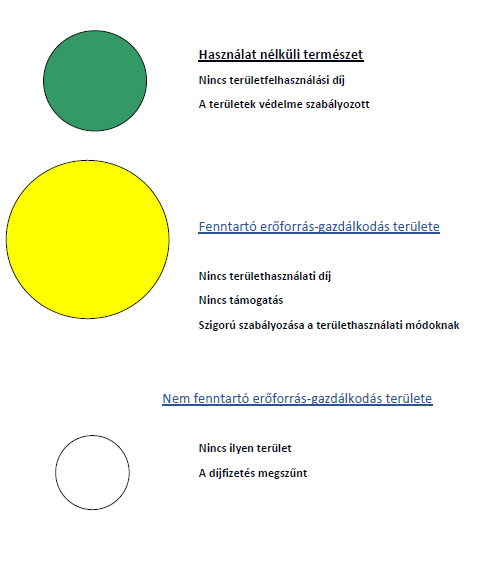 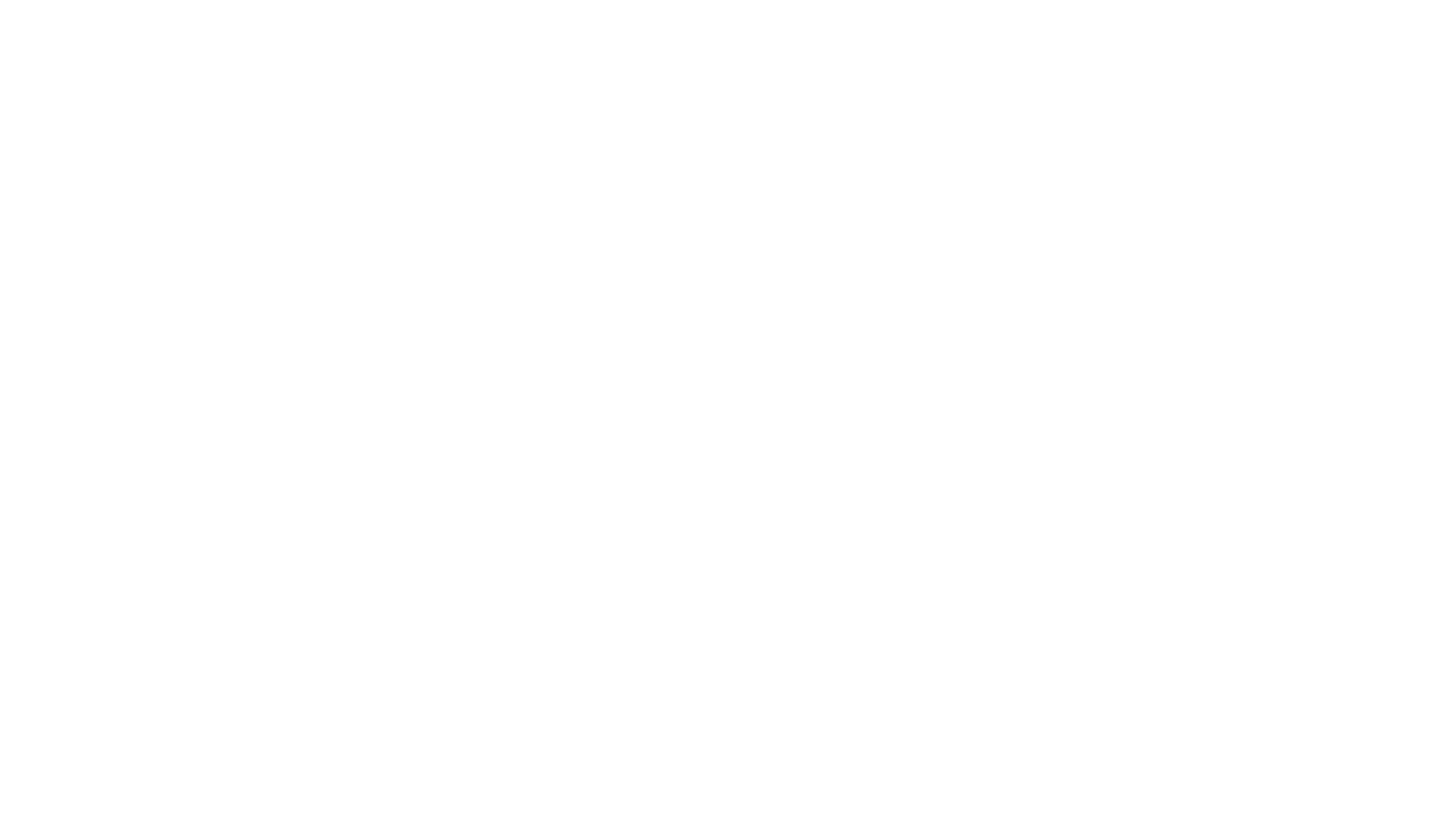 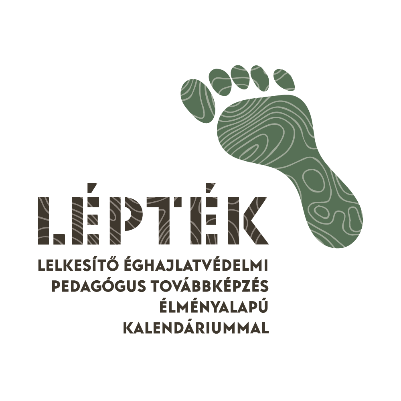 Hogyan?
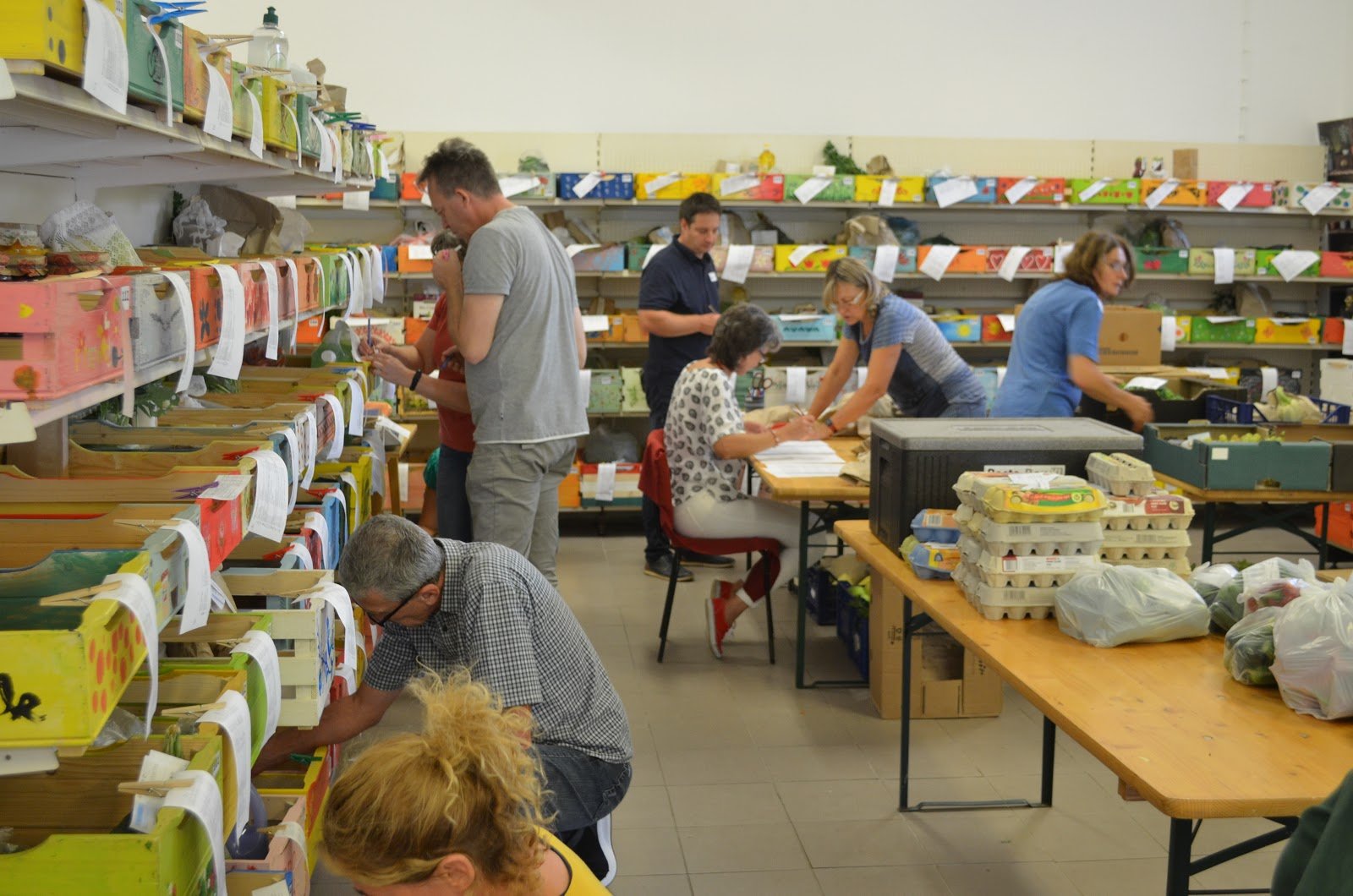 Kosár közösségek
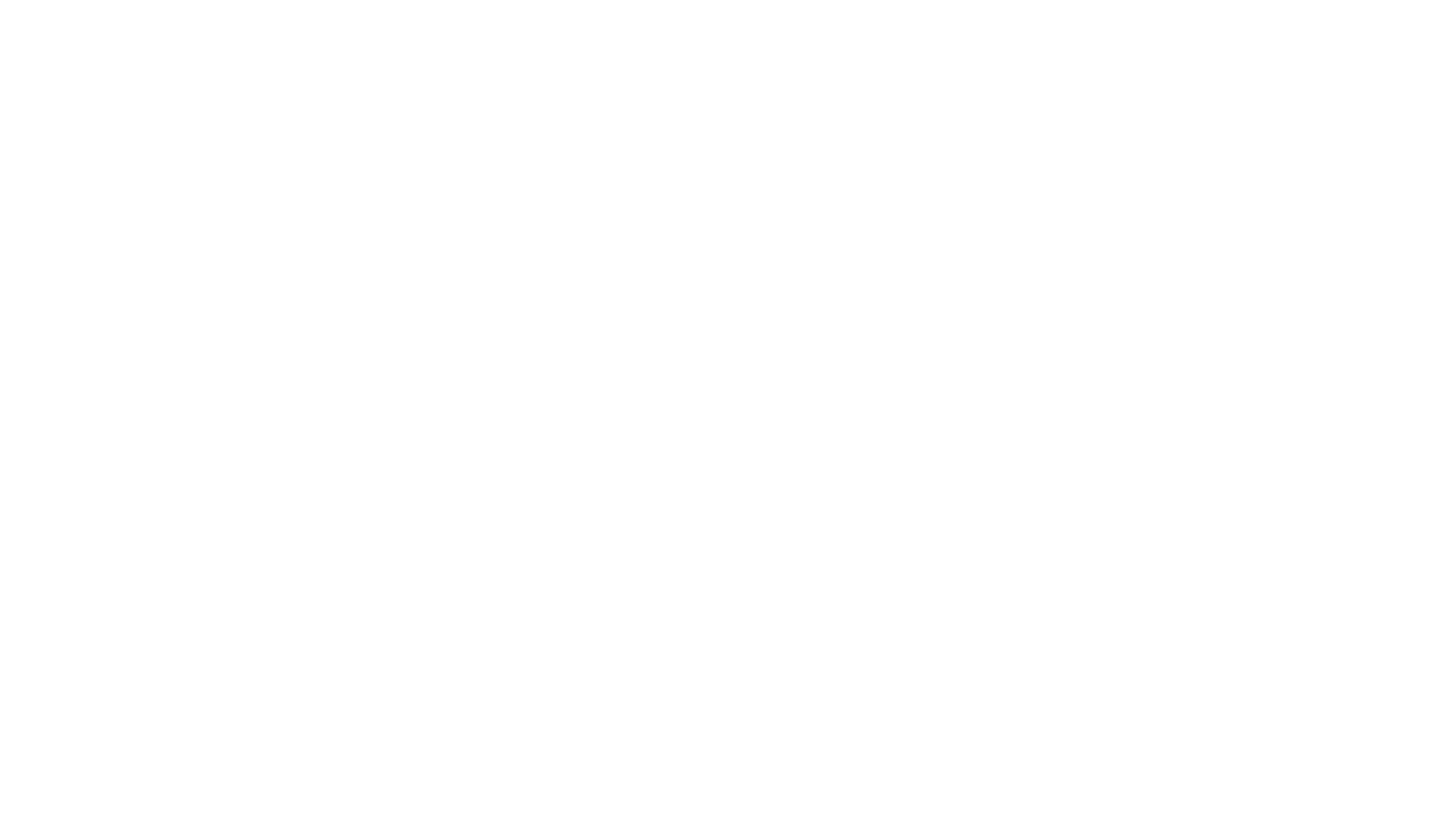 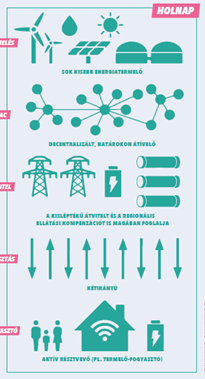 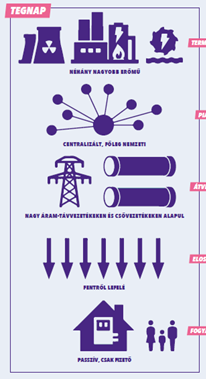 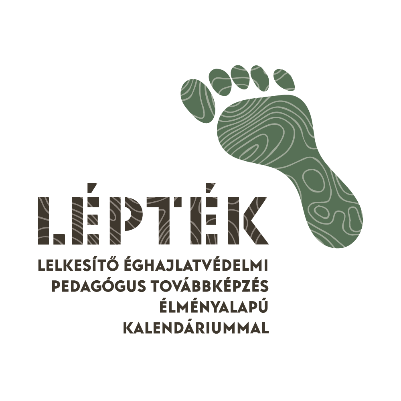 Hogyan?
Energiaközösségek
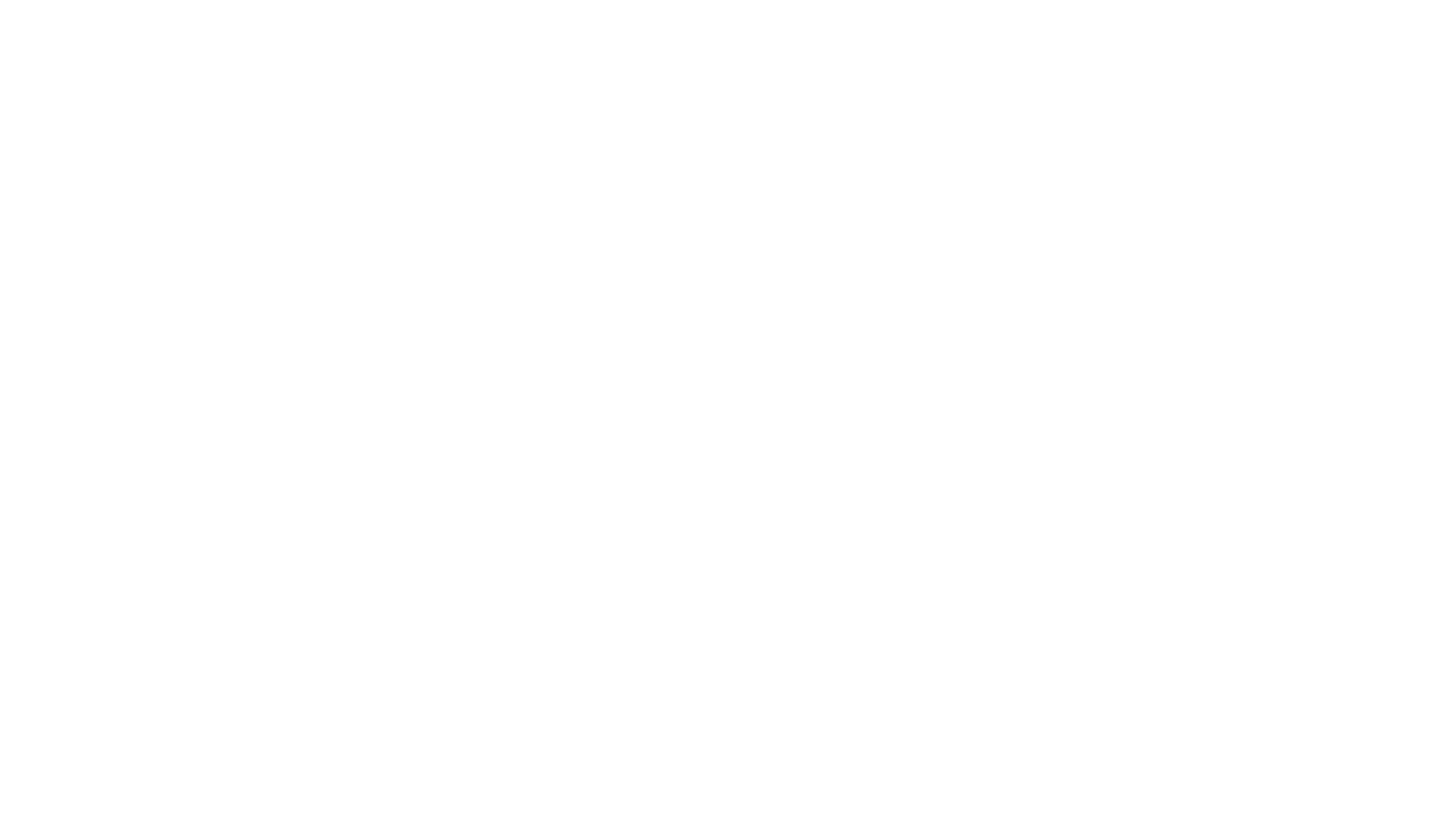 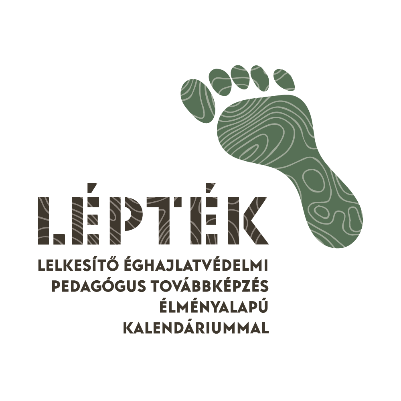 Hogyan?
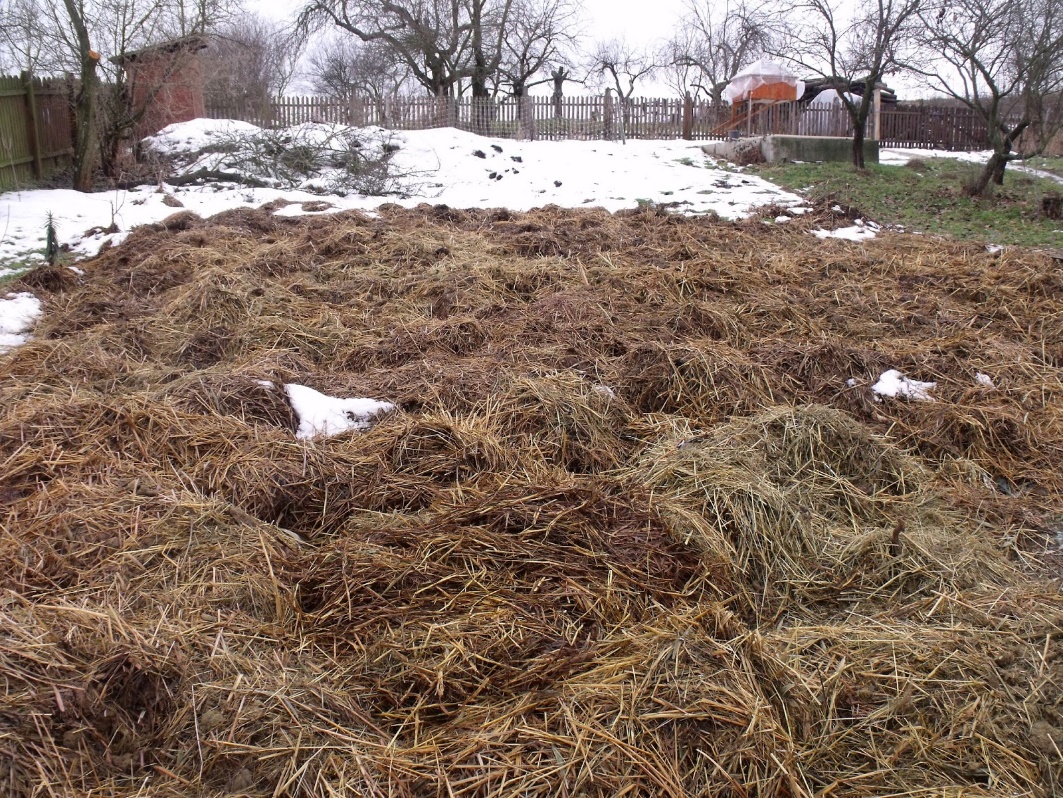 Talajkímélő mezőgazdaság - mulcs
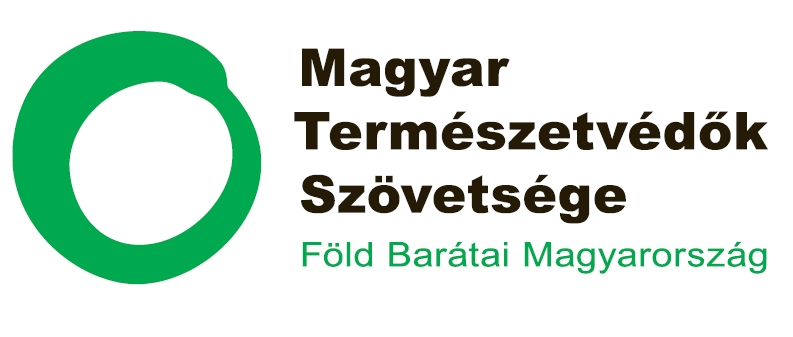 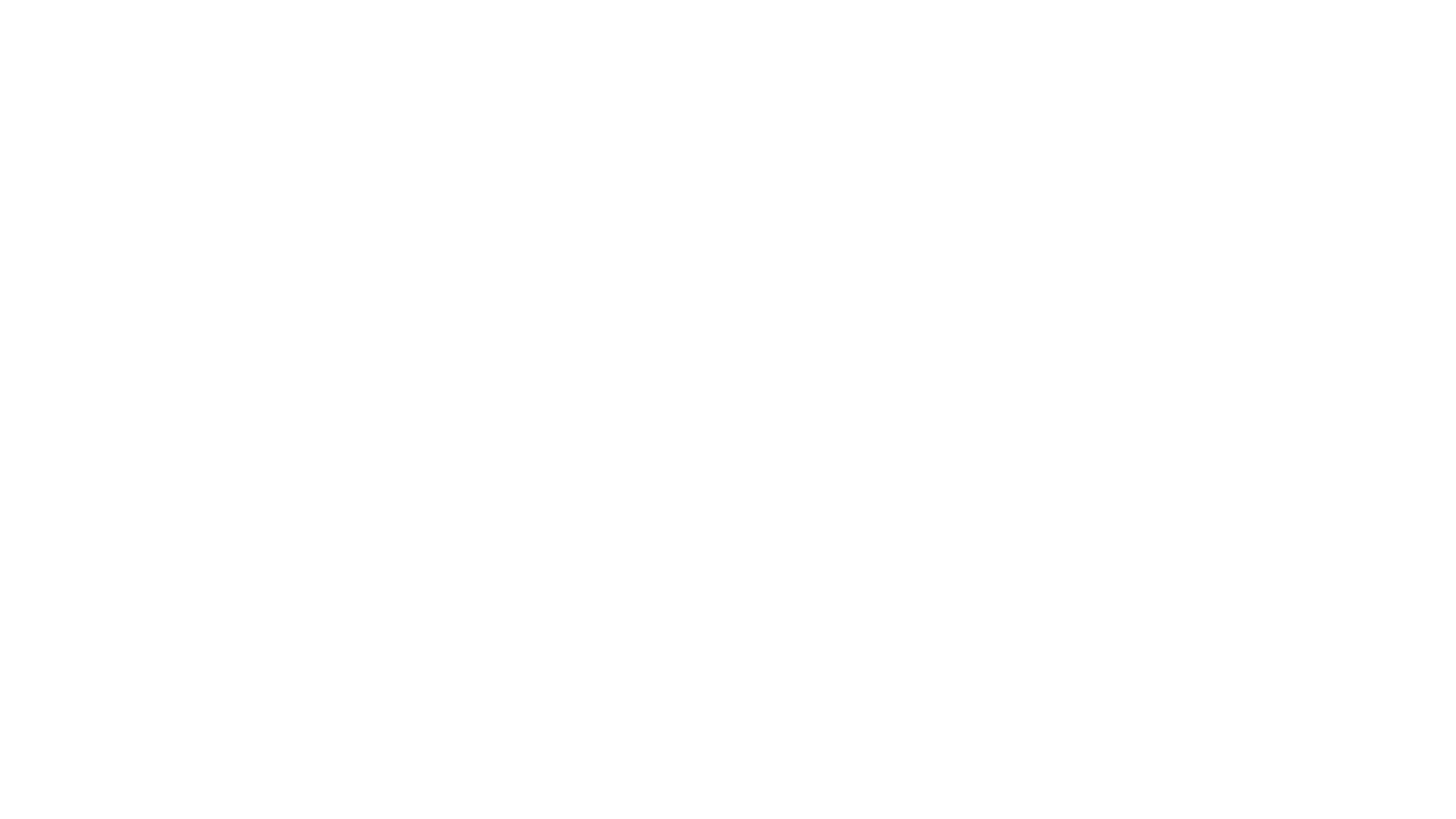 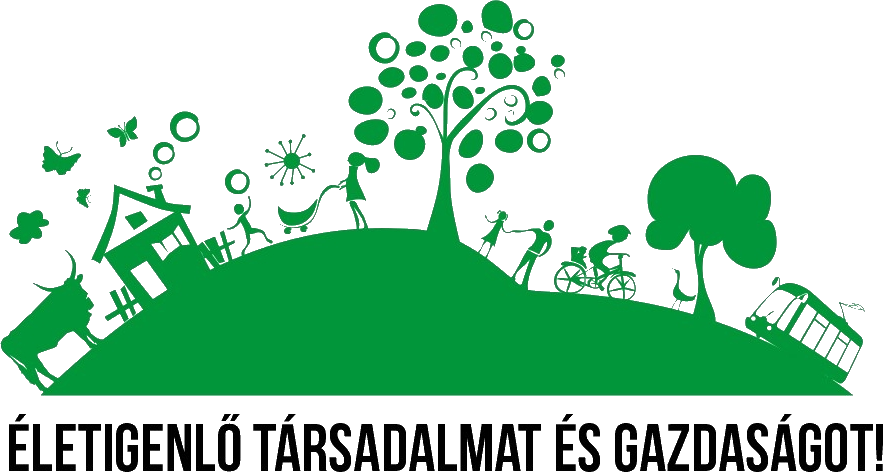 eger.akos@mtvsz.hu